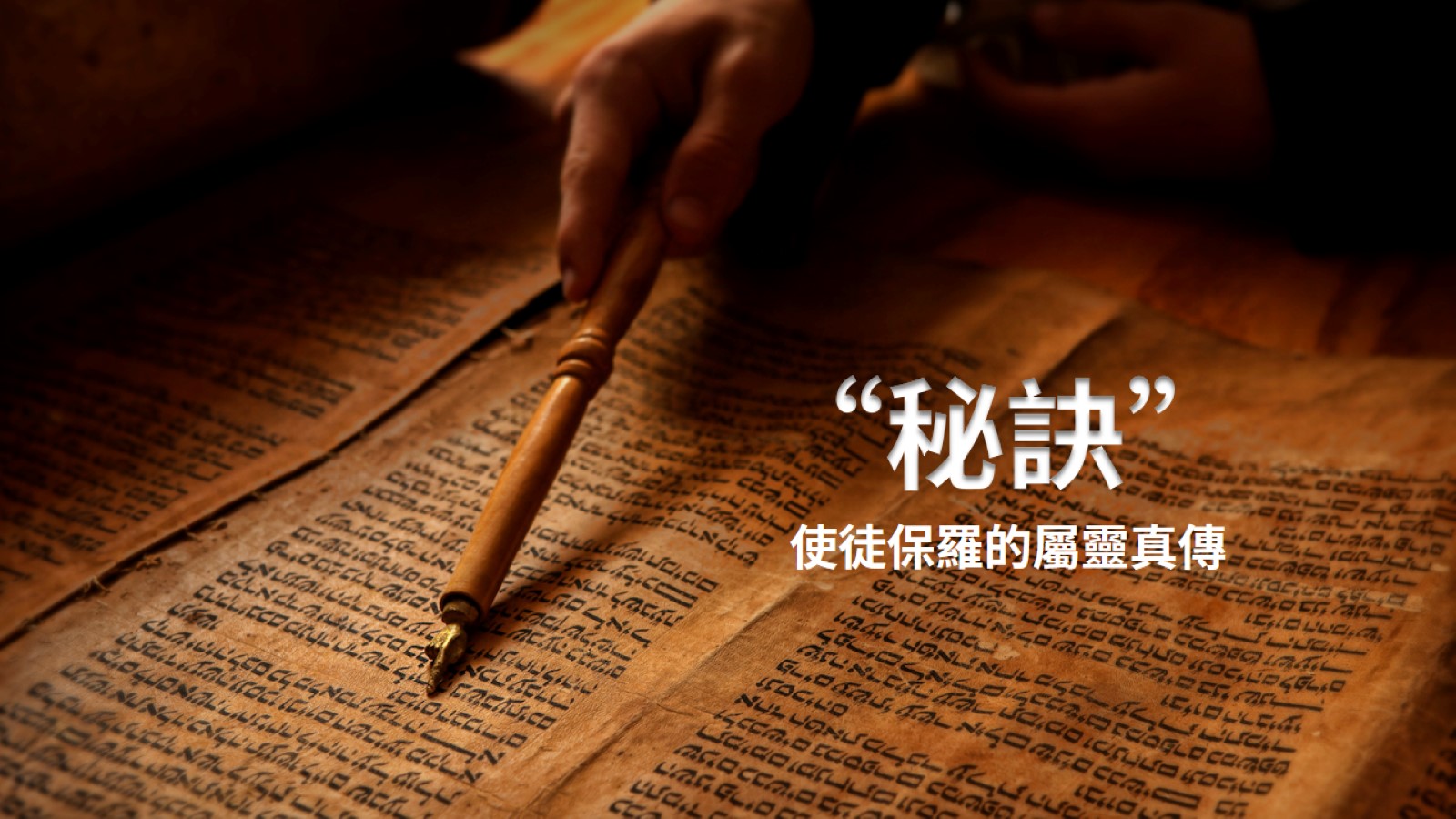 “秘訣”
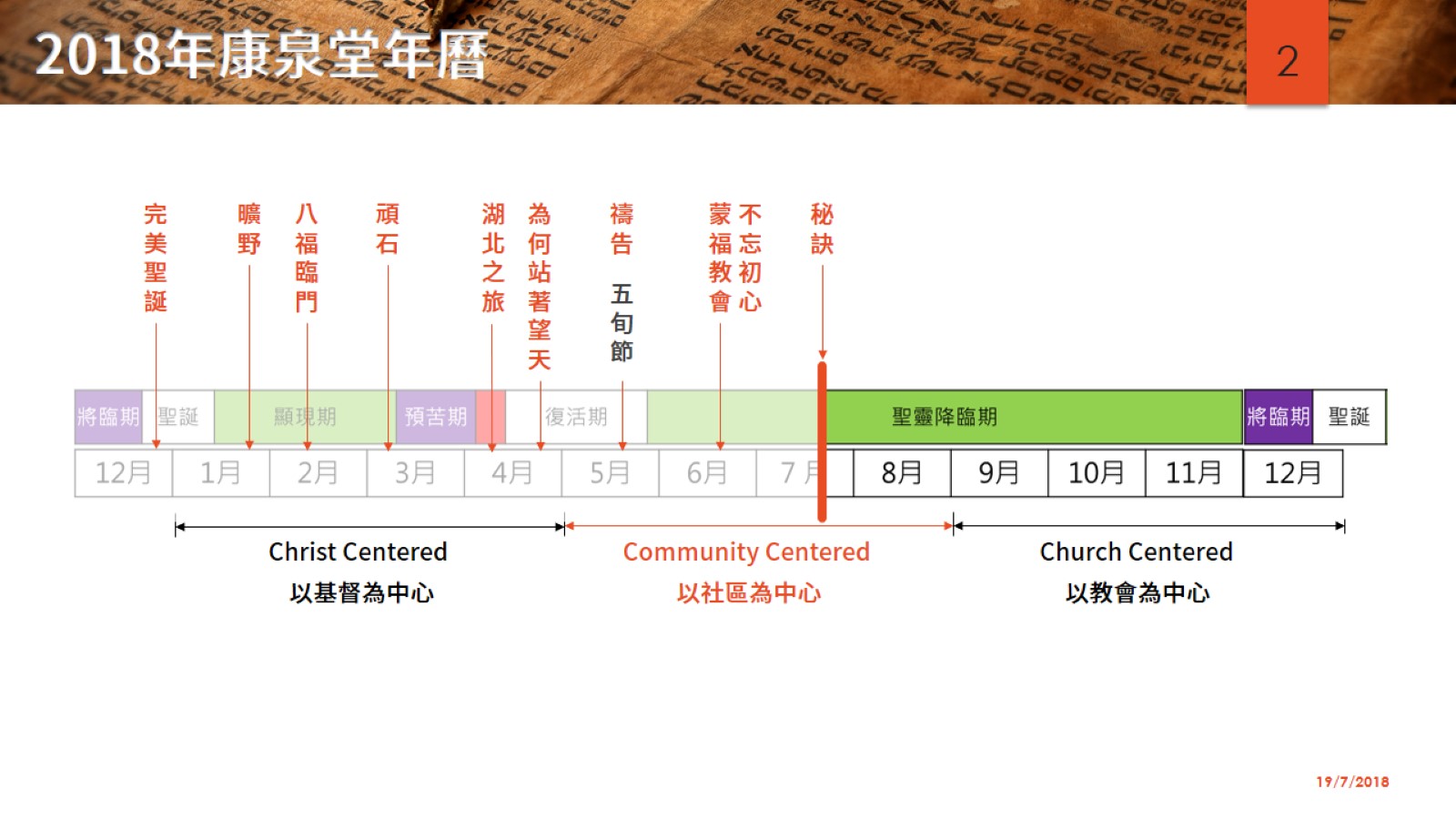 2018年康泉堂年曆
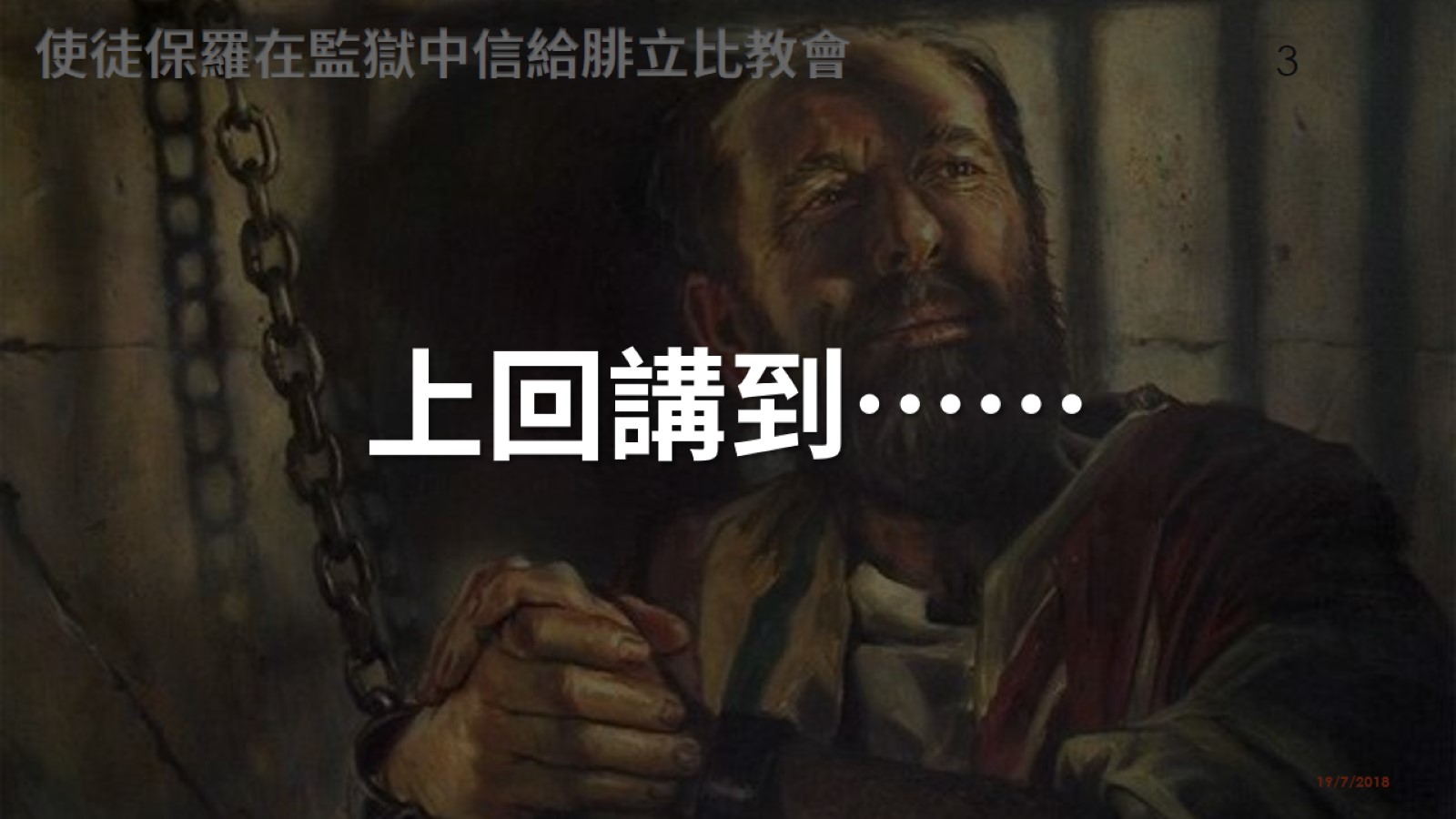 使徒保羅在監獄中信給腓立比教會
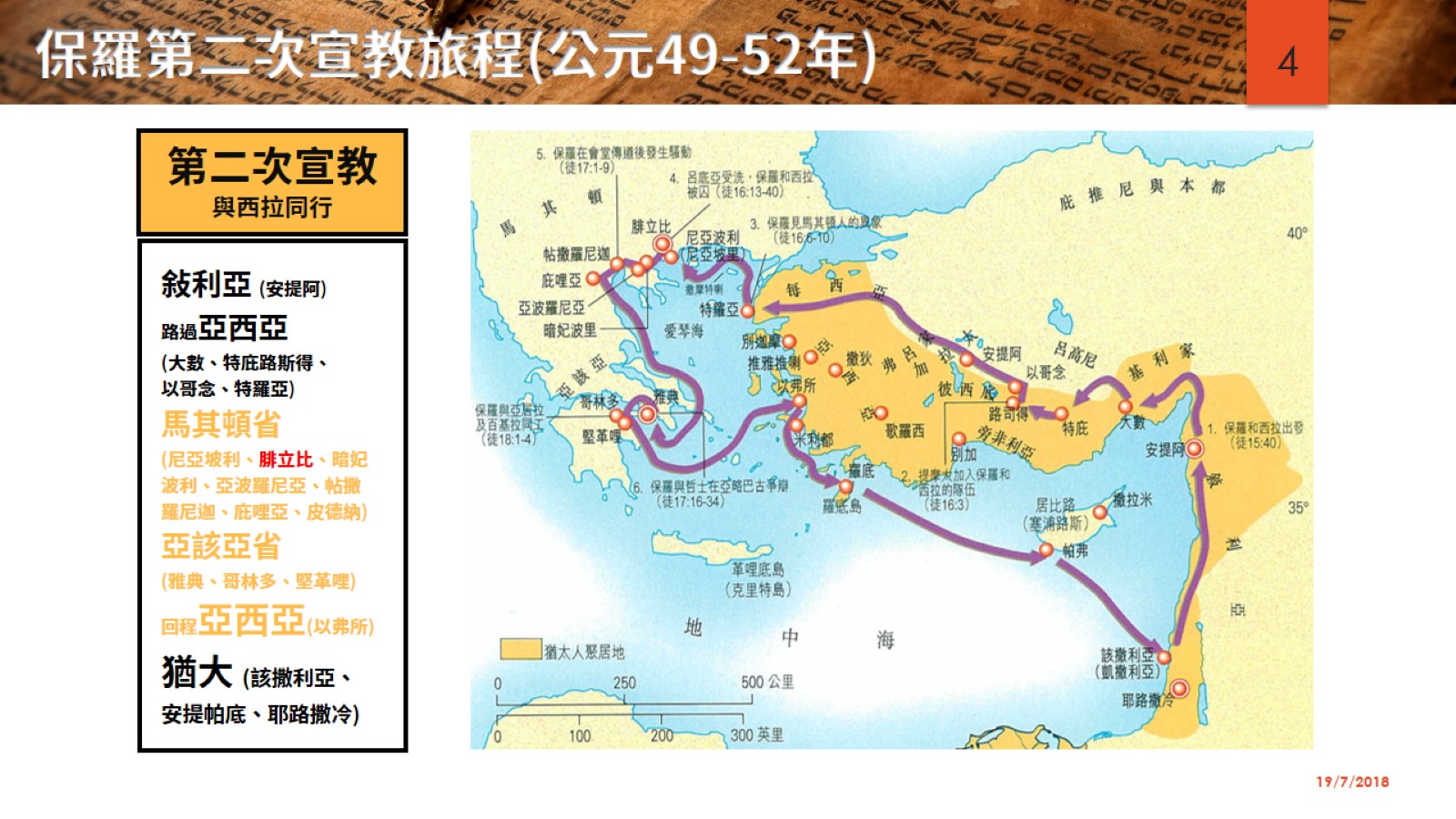 保羅第二次宣教旅程(公元49-52年)
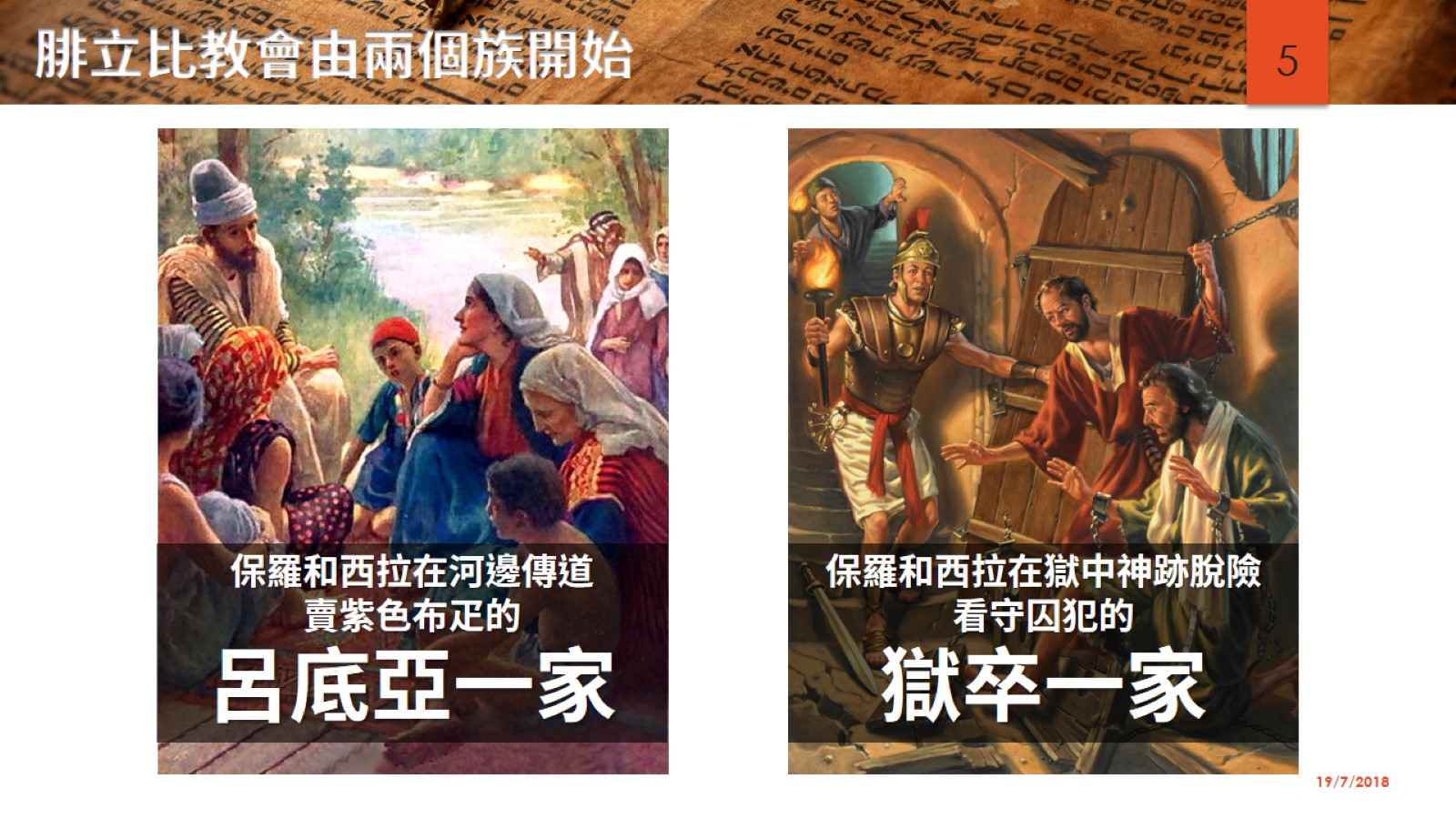 腓立比教會由兩個族開始
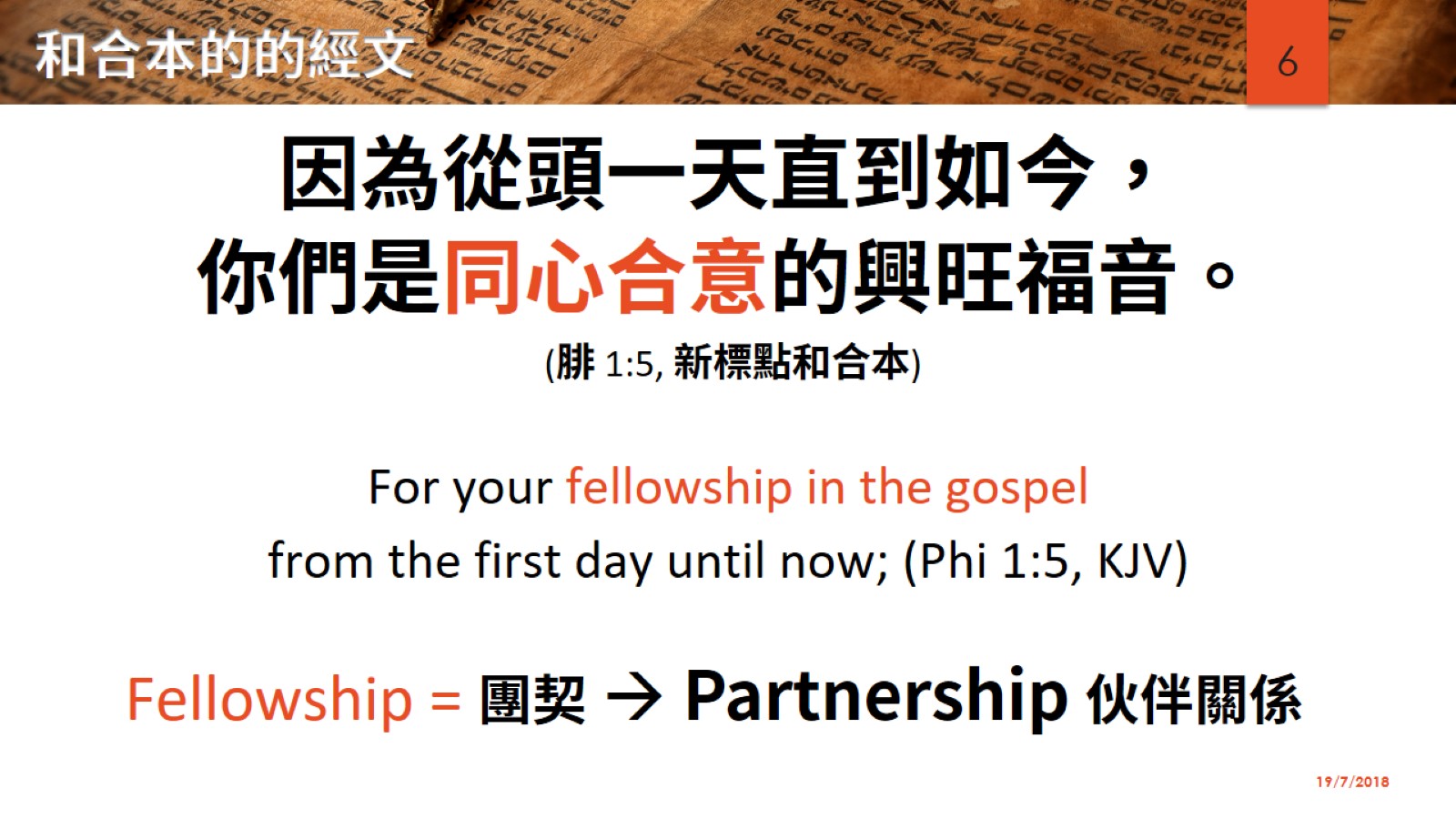 和合本的的經文
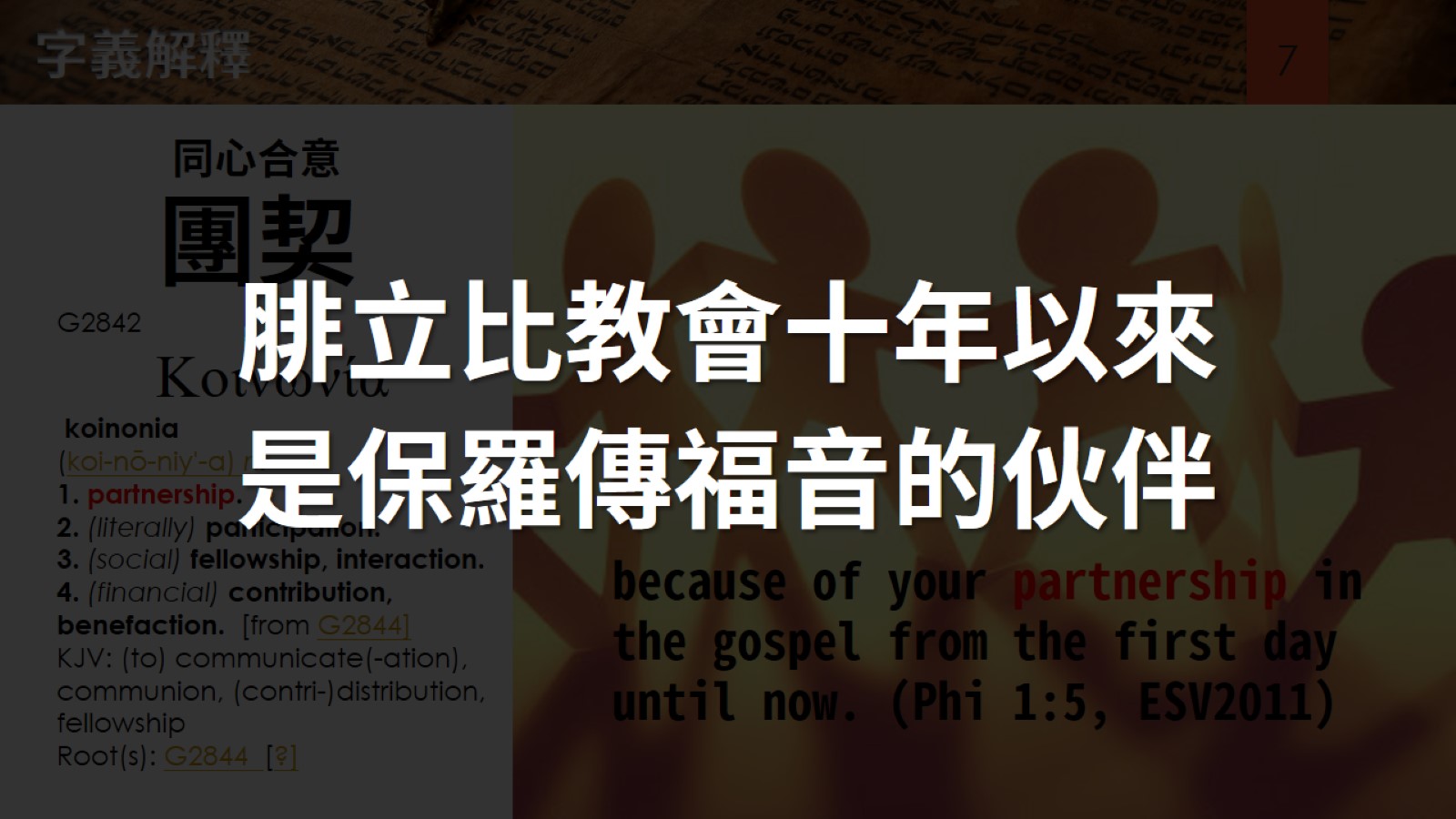 字義解釋
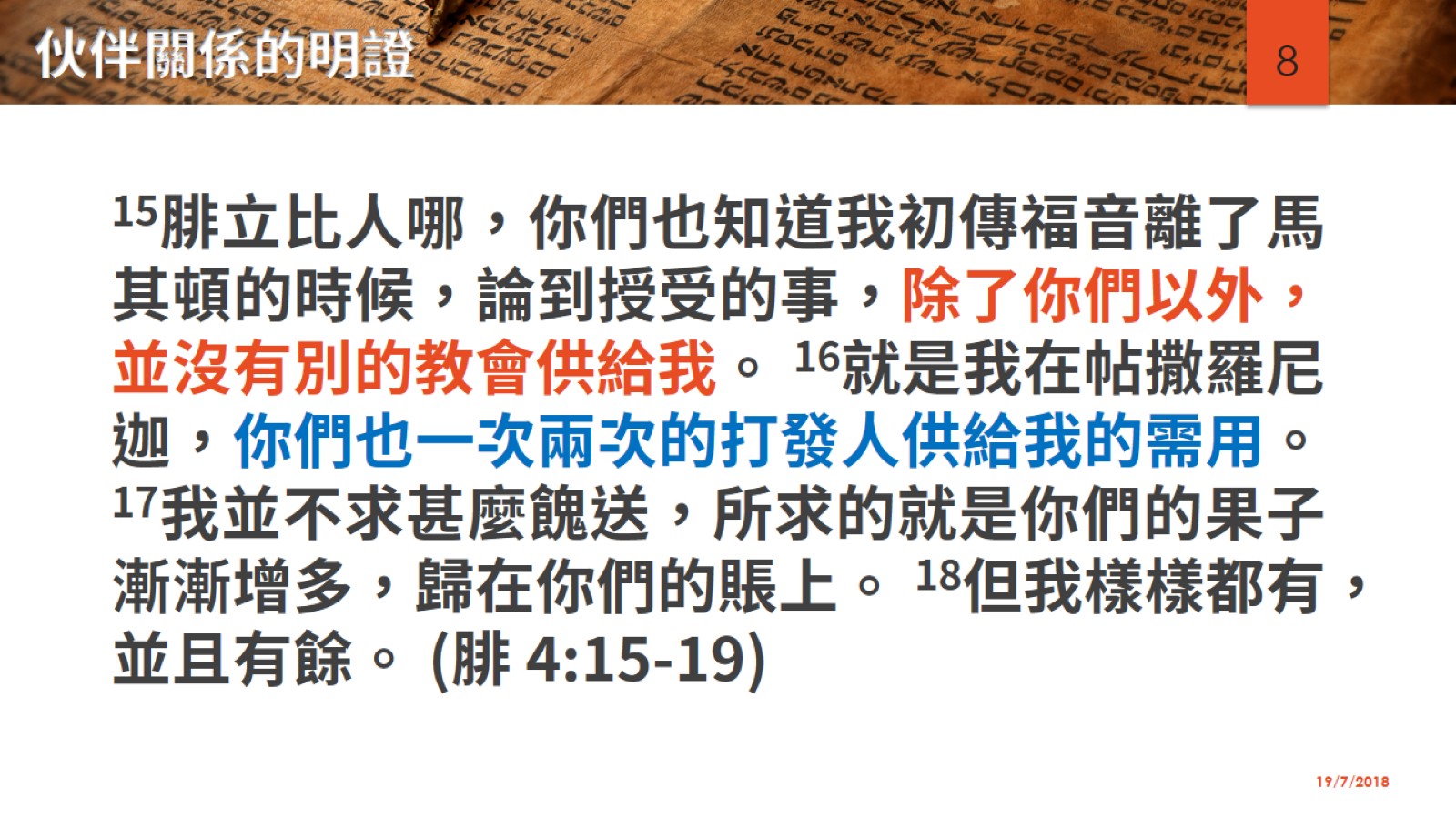 伙伴關係的明證
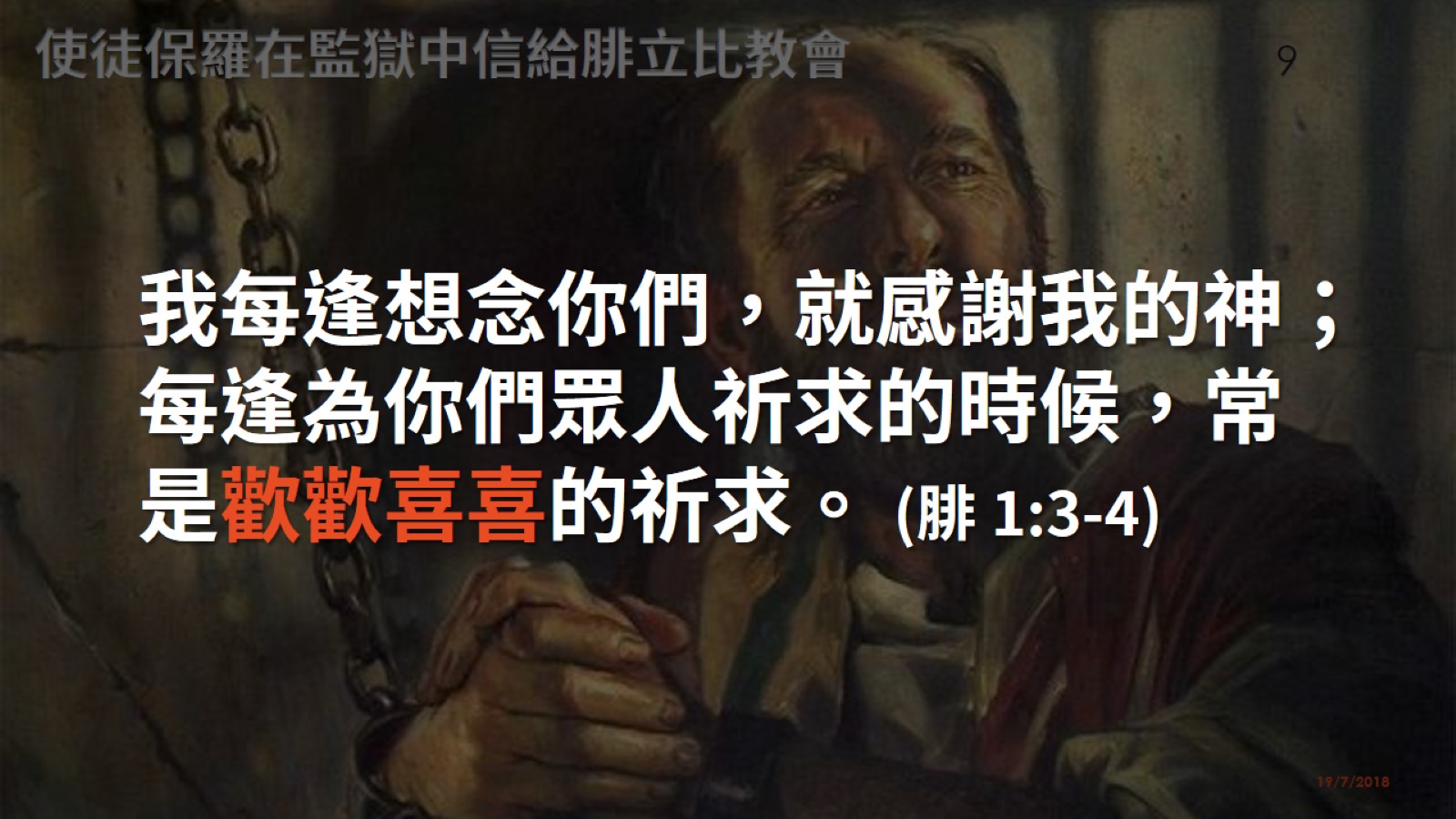 使徒保羅在監獄中信給腓立比教會
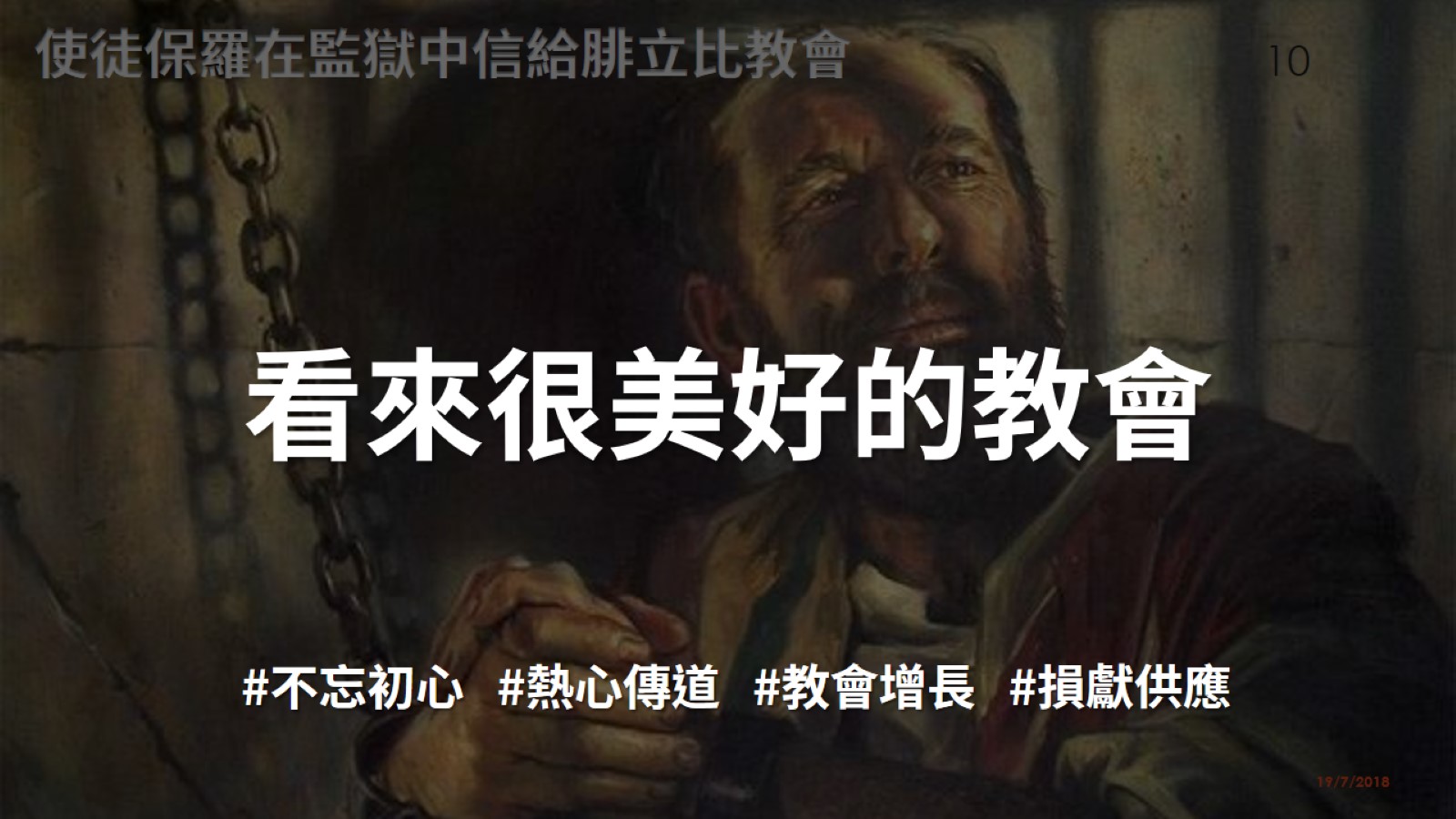 使徒保羅在監獄中信給腓立比教會
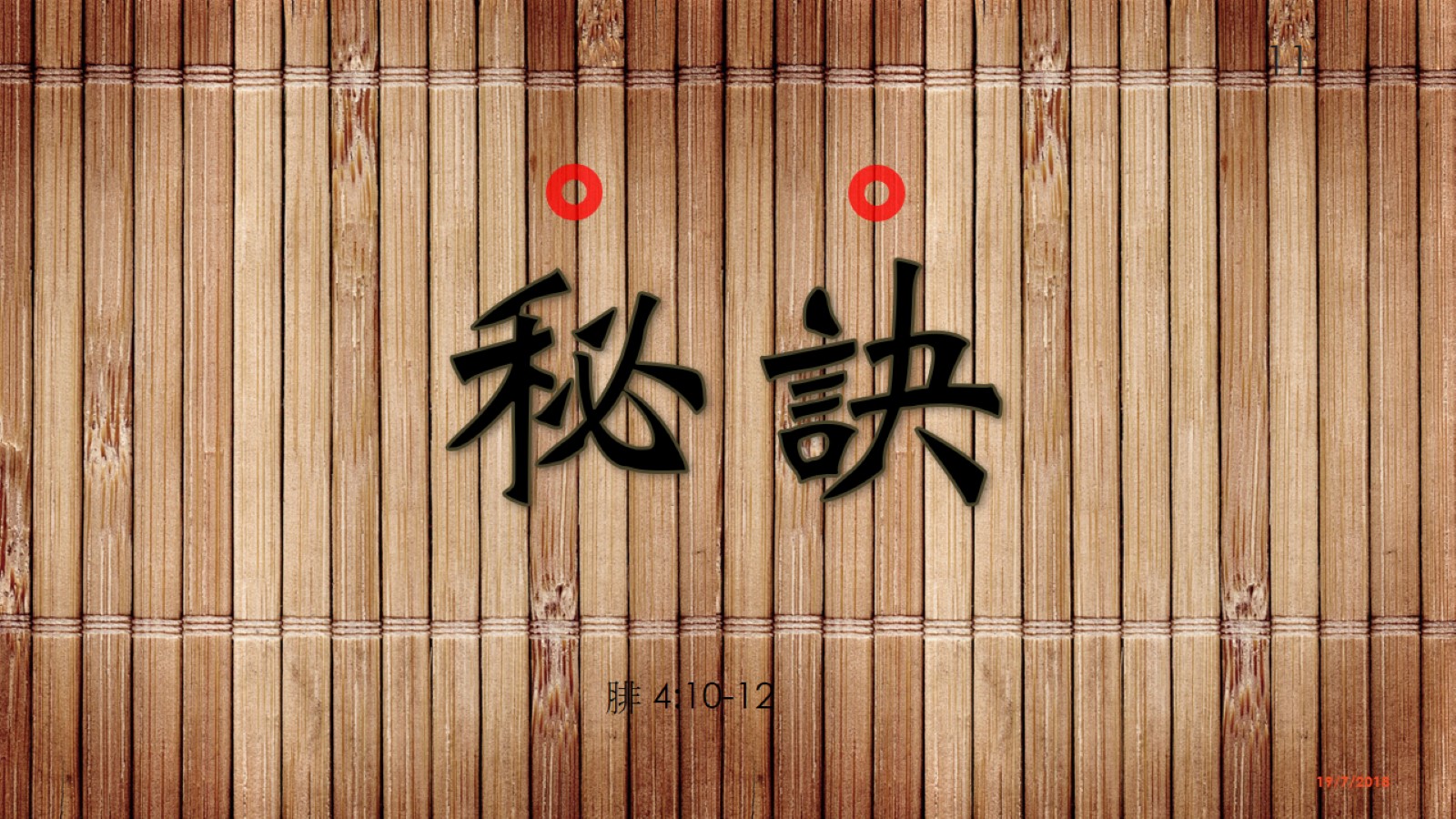 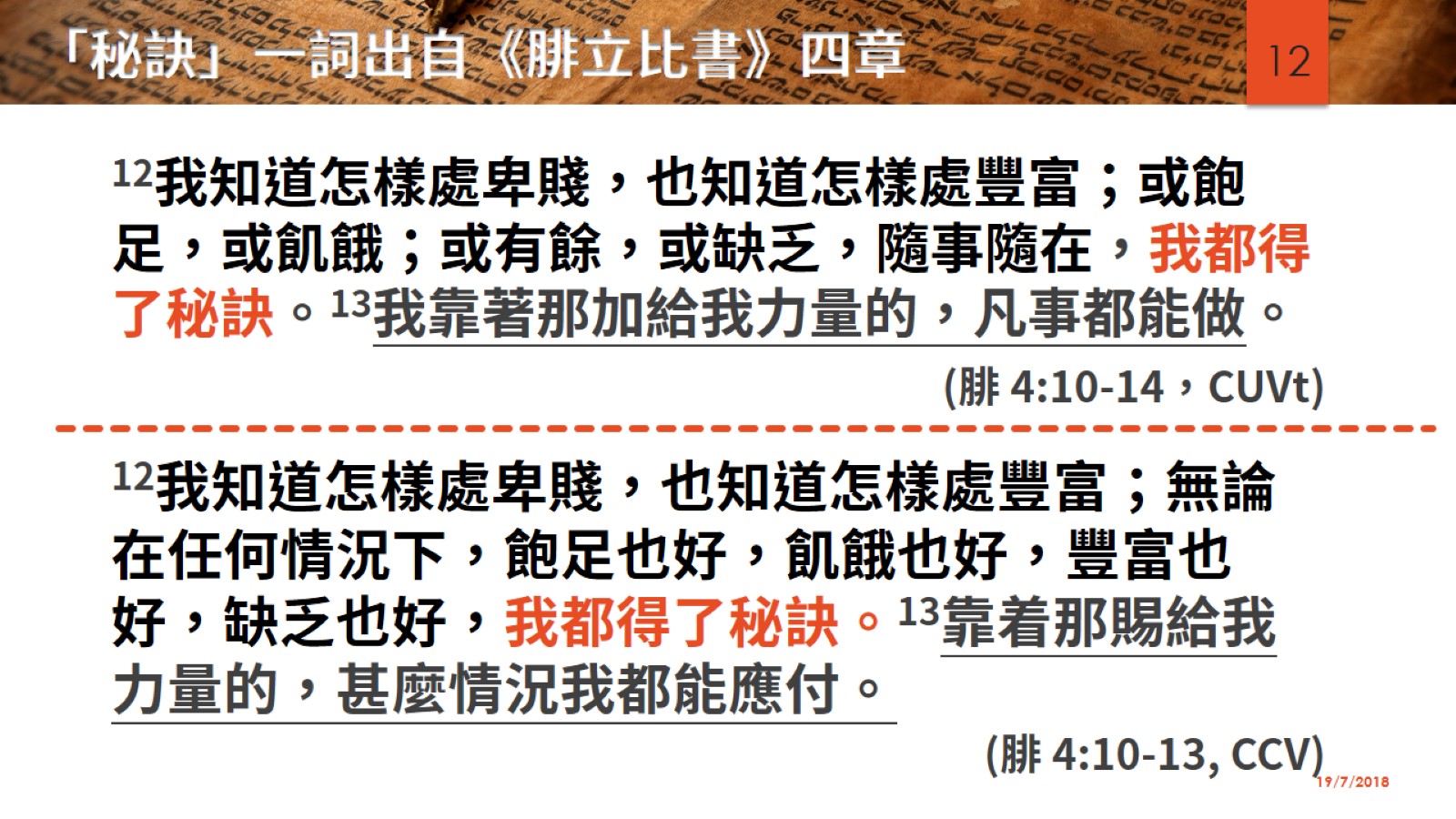 「秘訣」一詞出自《腓立比書》四章
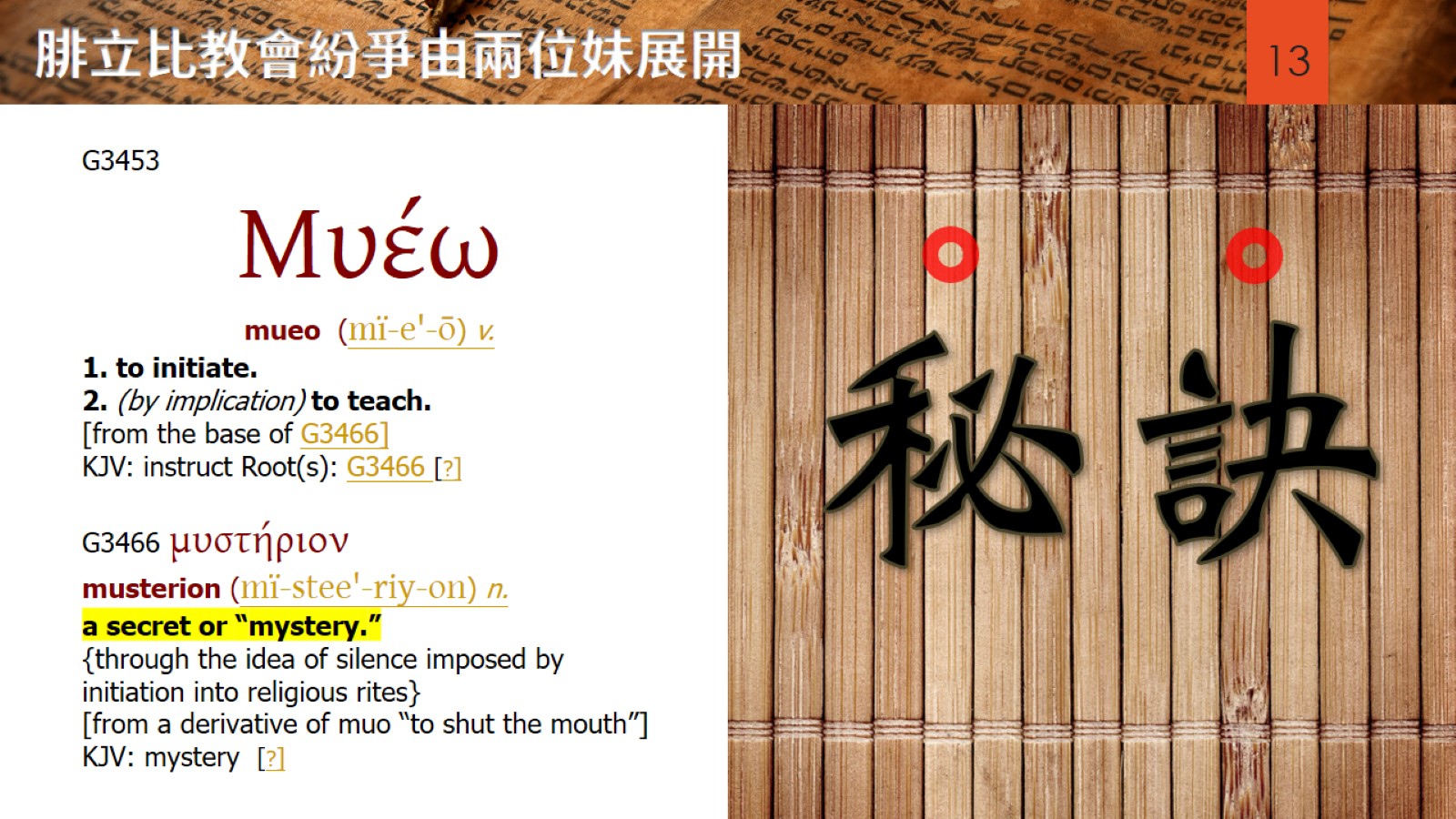 腓立比教會紛爭由兩位妹展開
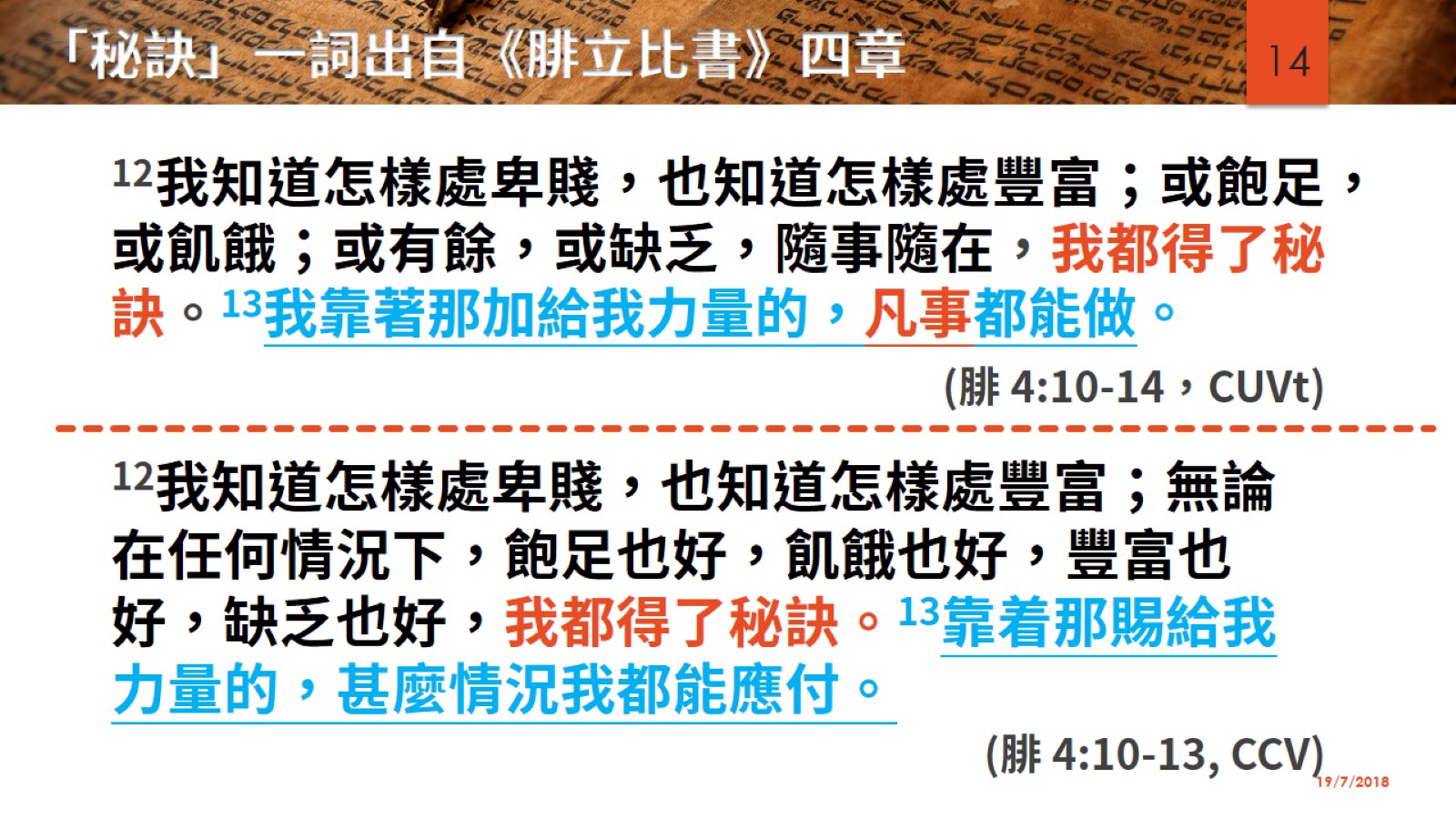 「秘訣」一詞出自《腓立比書》四章
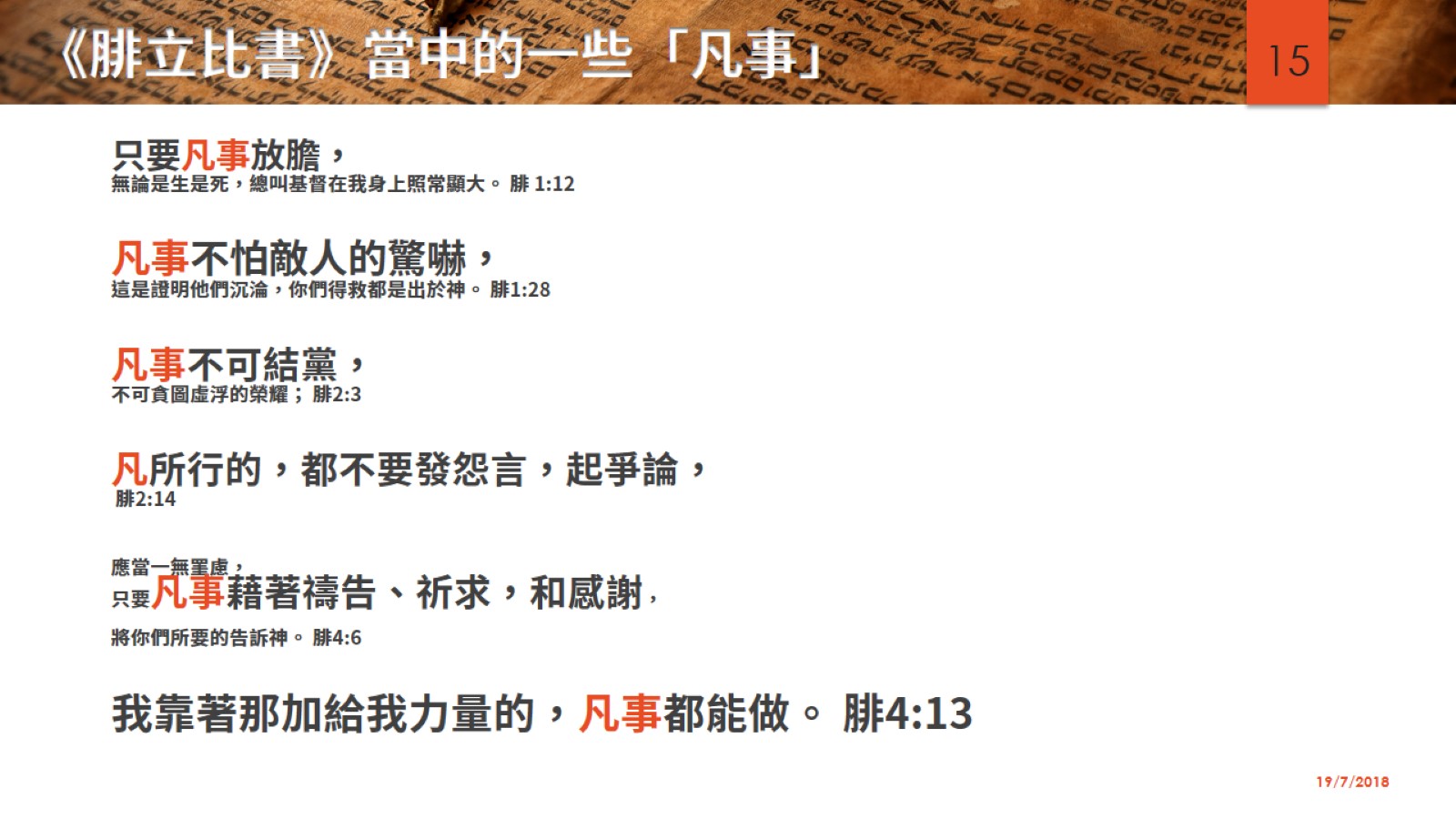 《腓立比書》當中的一些「凡事」
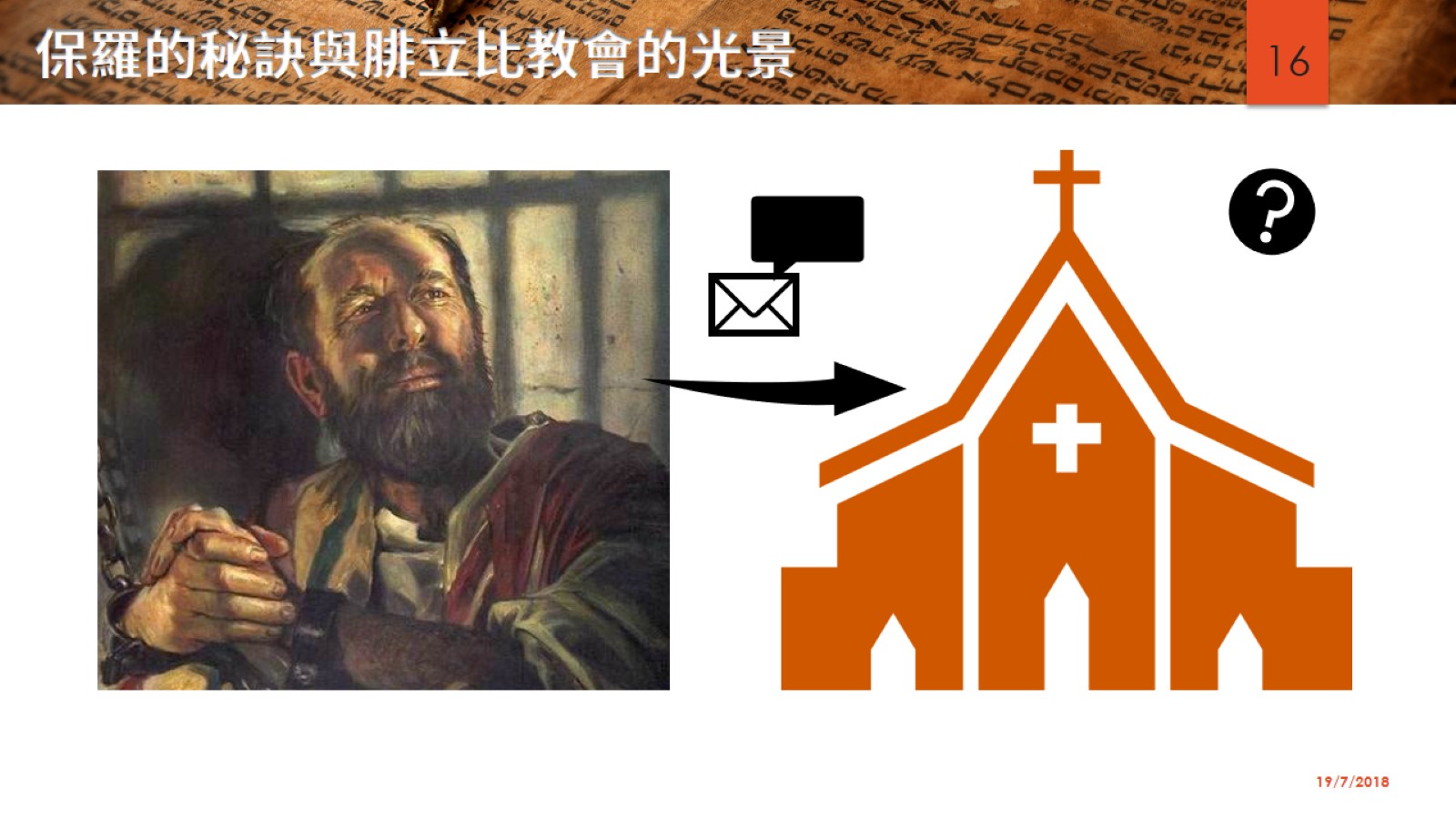 保羅的秘訣與腓立比教會的光景
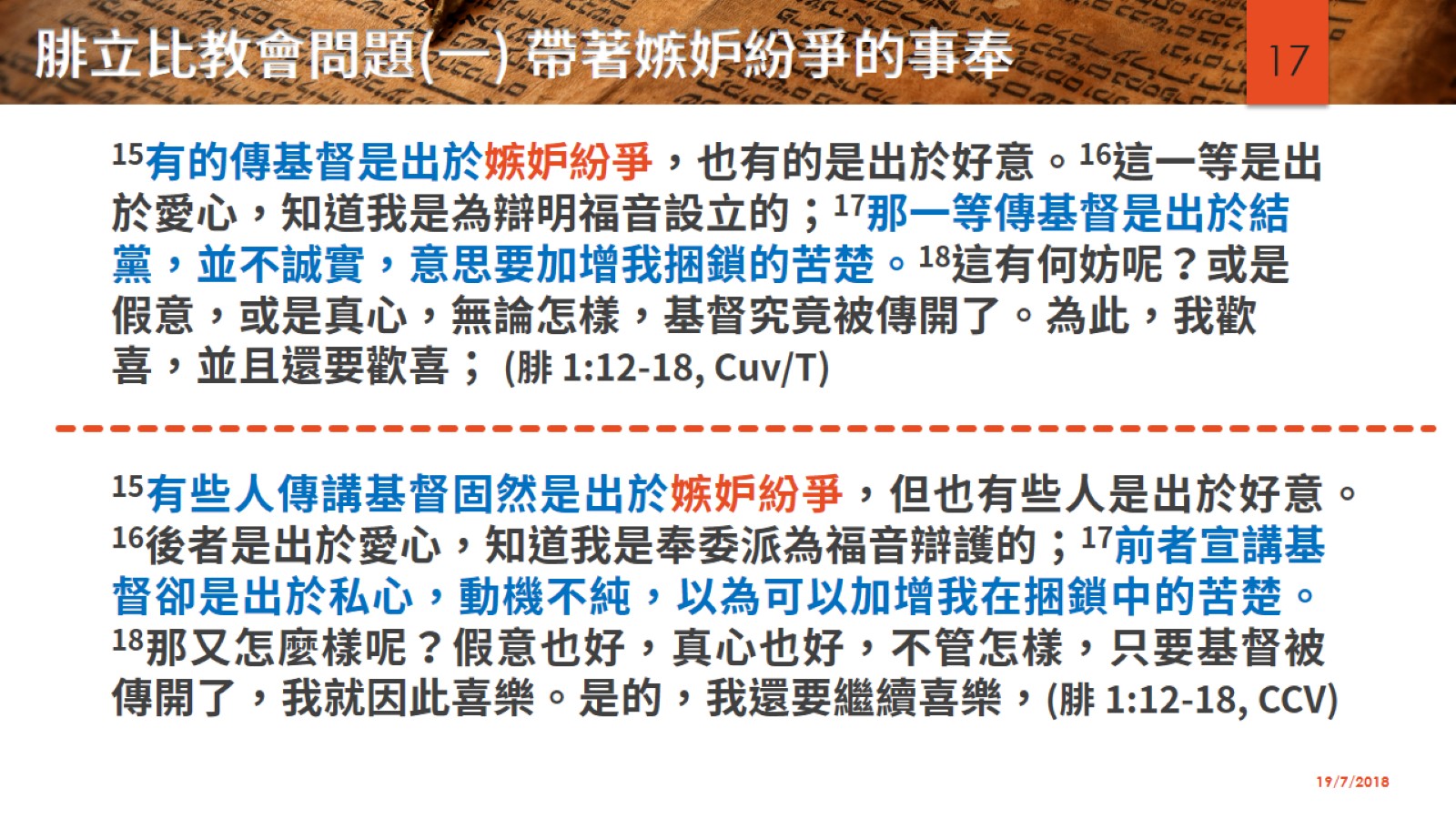 腓立比教會問題(一) 帶著嫉妒紛爭的事奉
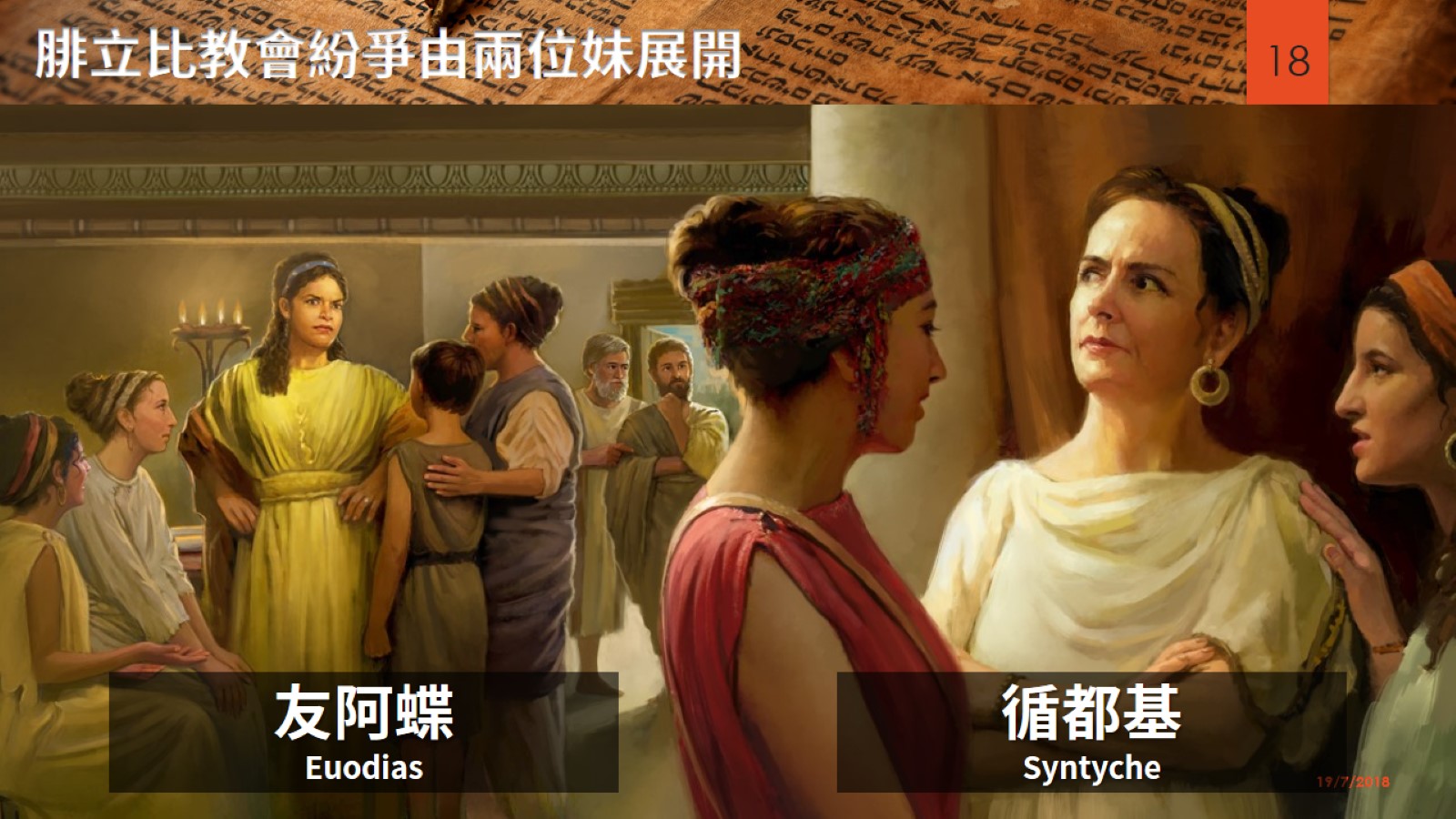 腓立比教會紛爭由兩位妹展開
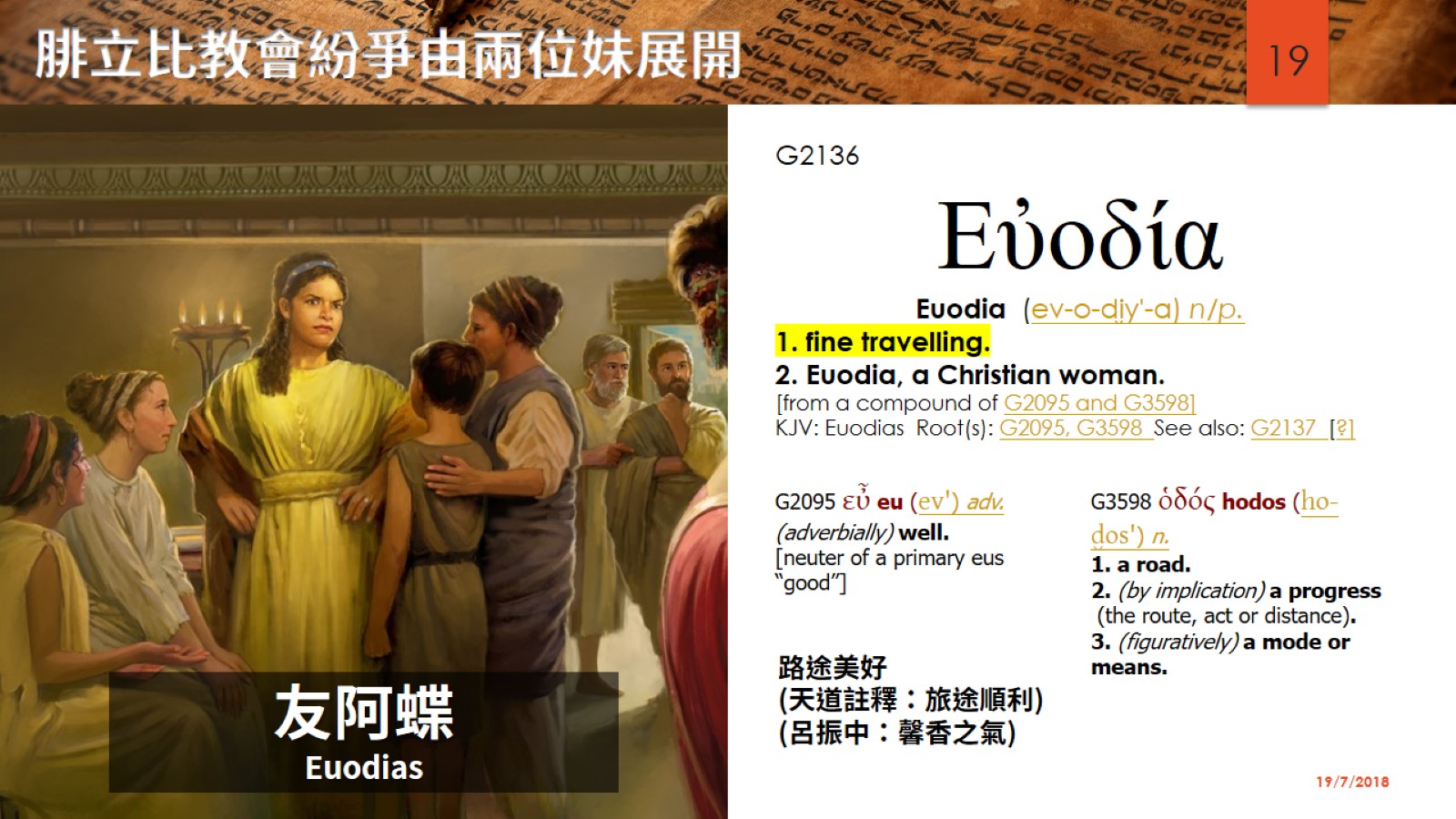 腓立比教會紛爭由兩位妹展開
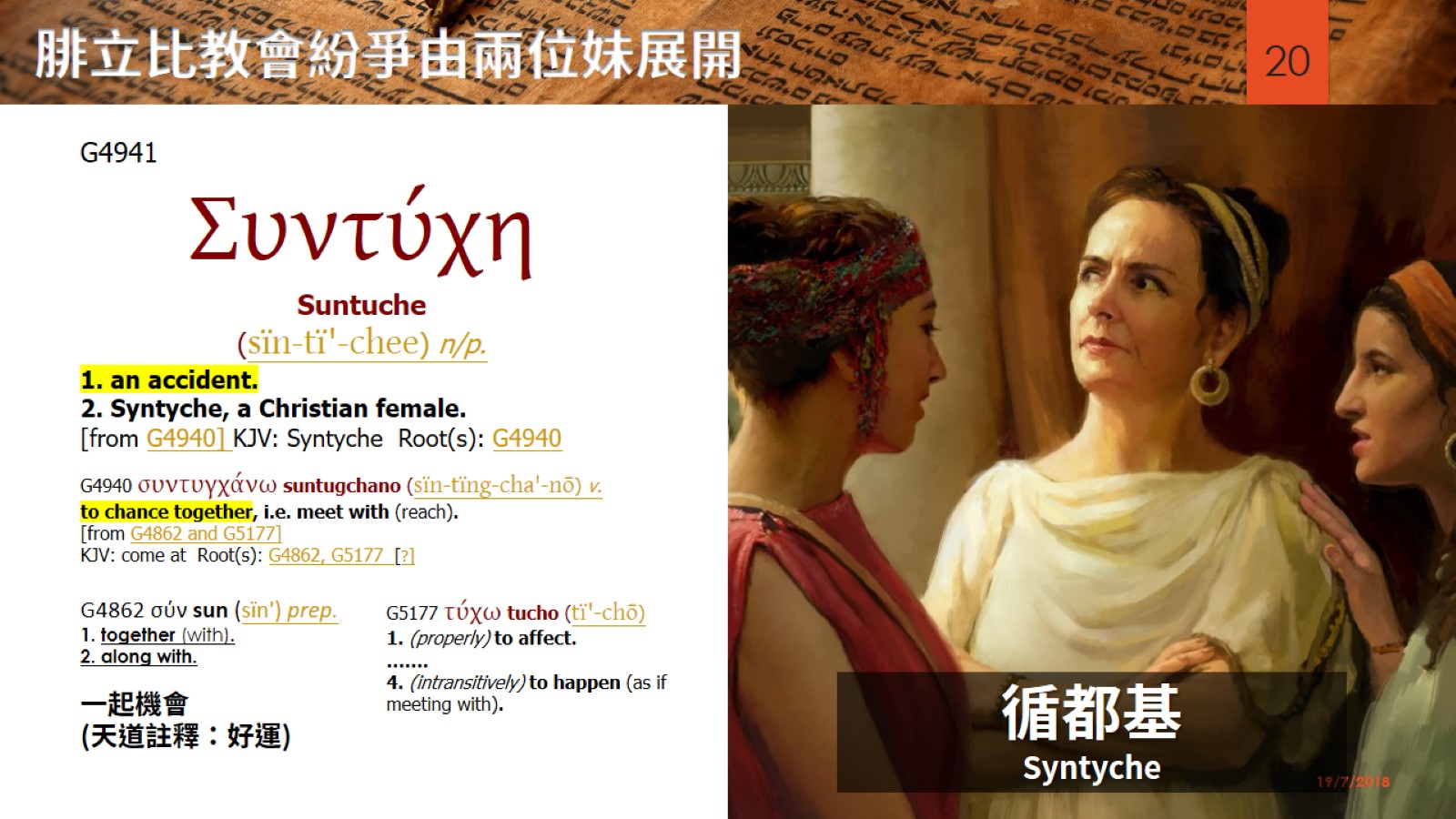 腓立比教會紛爭由兩位妹展開
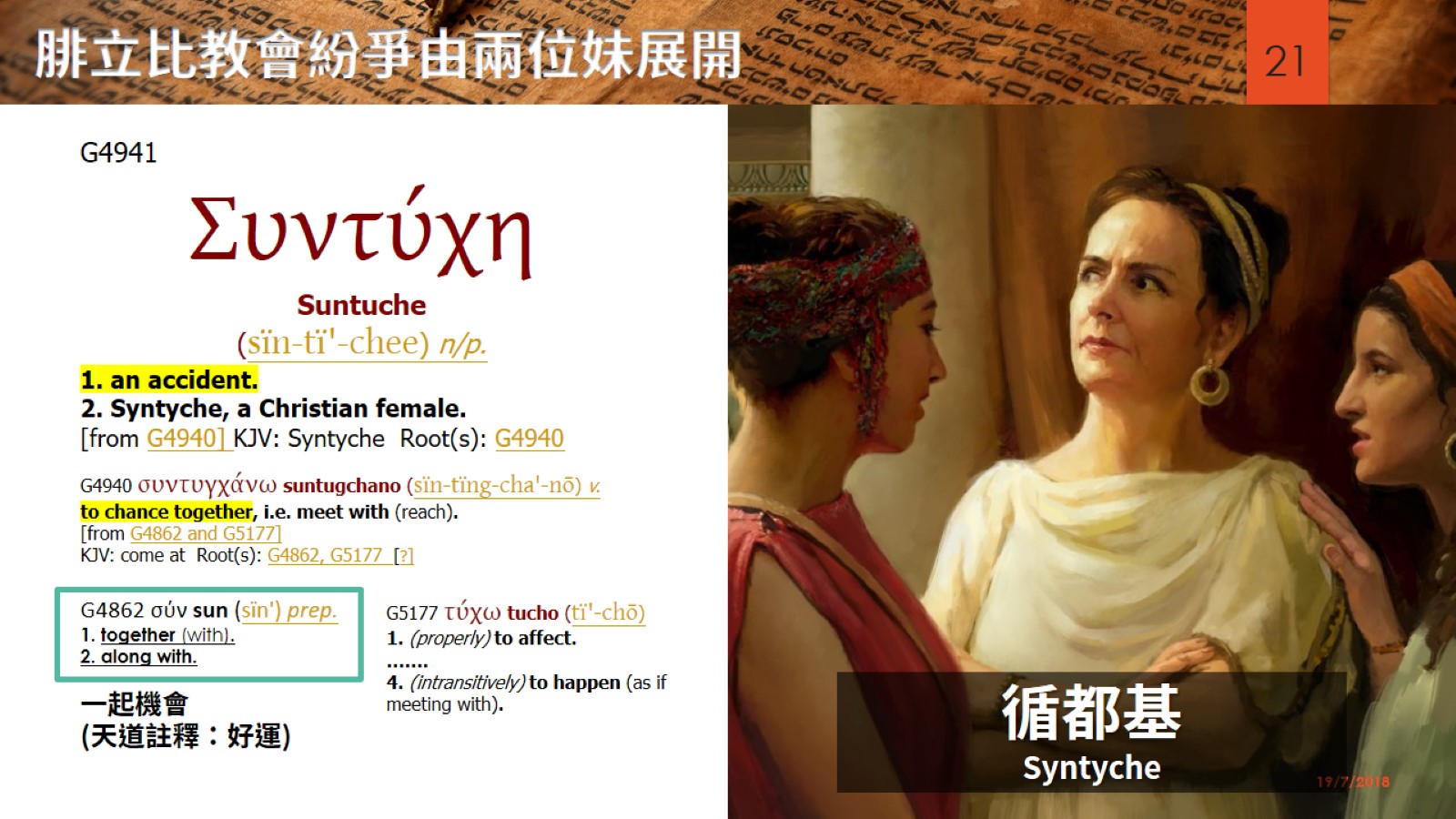 腓立比教會紛爭由兩位妹展開
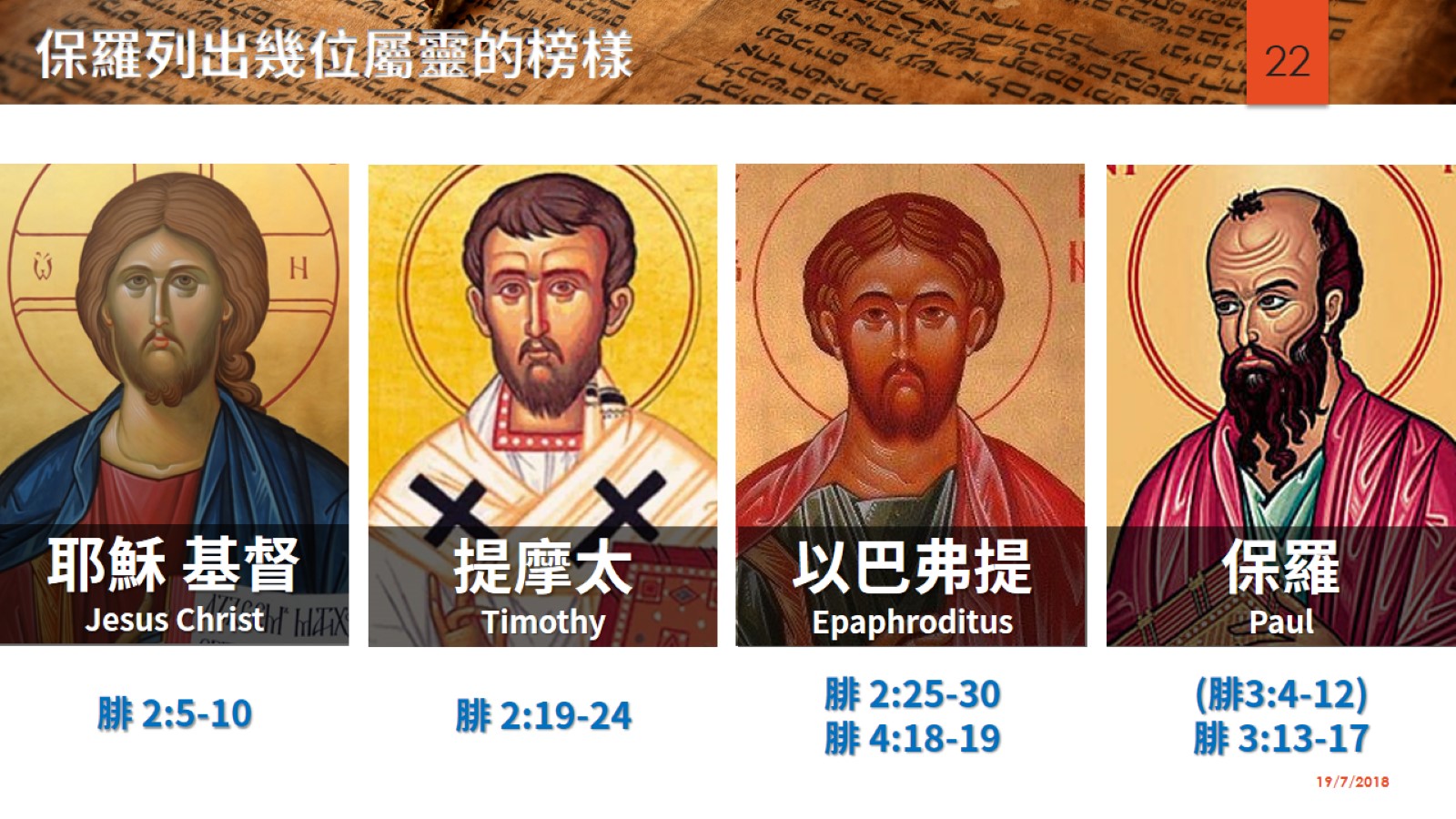 保羅列出幾位屬靈的榜樣
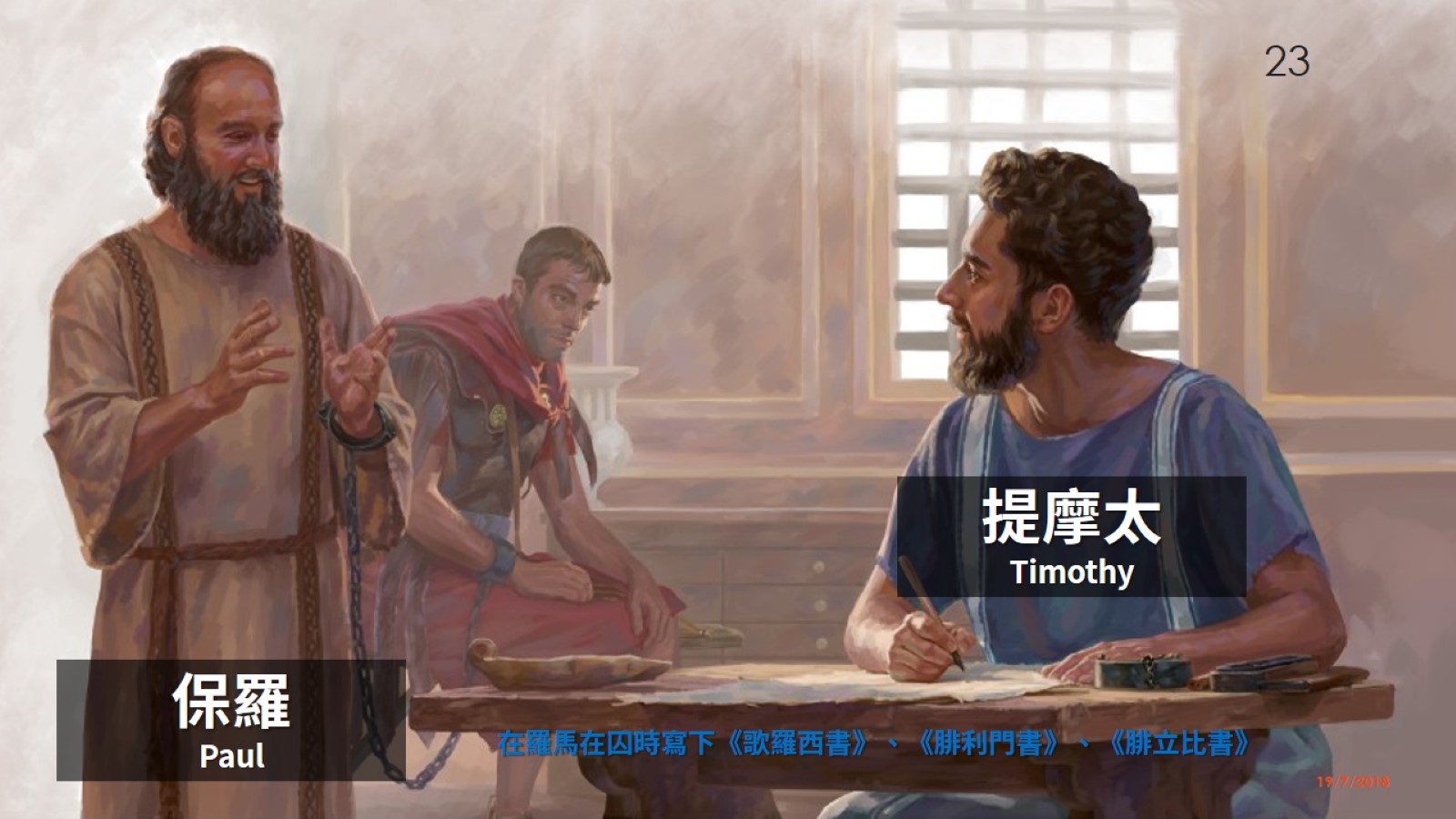 保羅列出幾位屬靈的榜樣
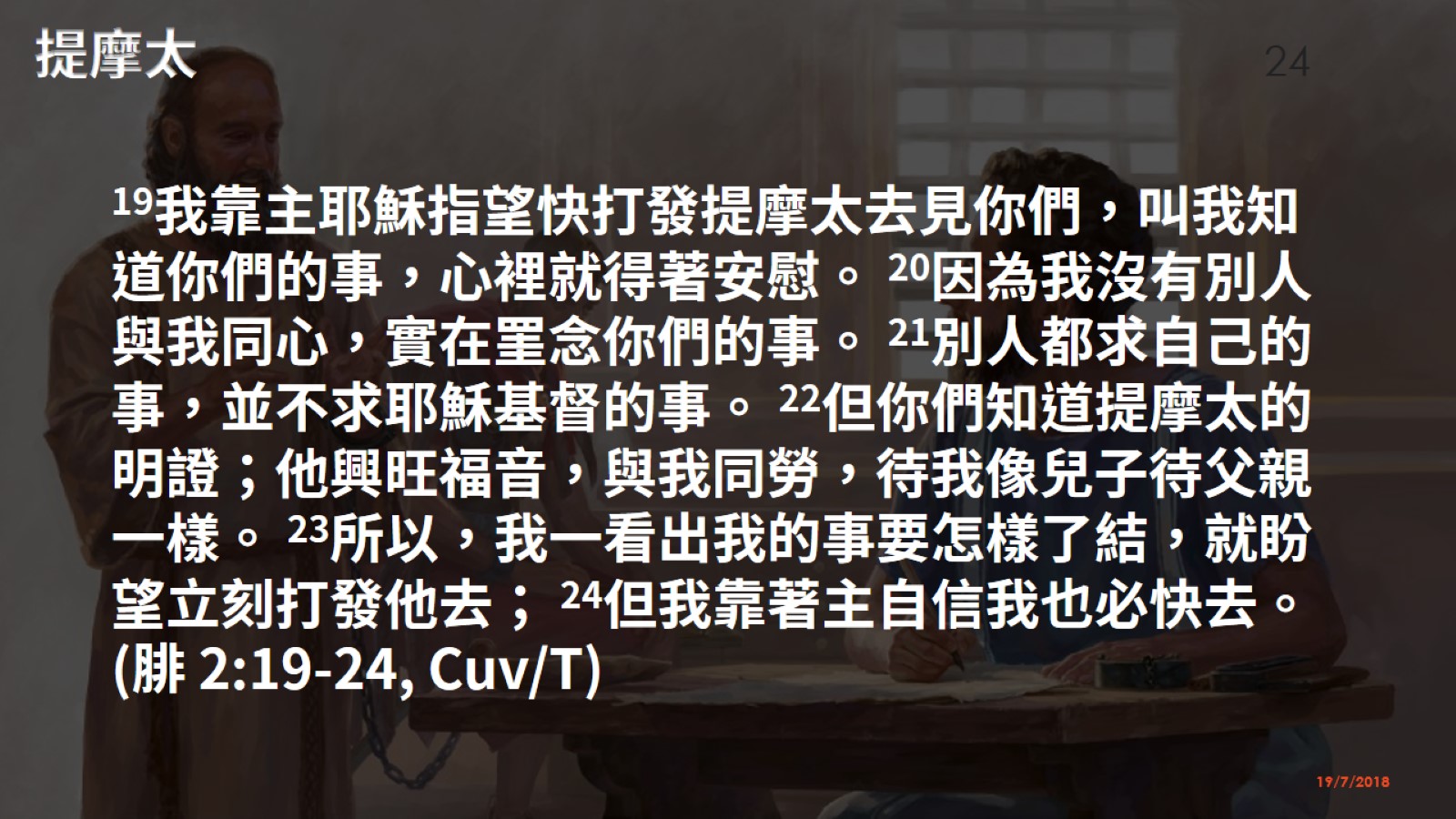 提摩太
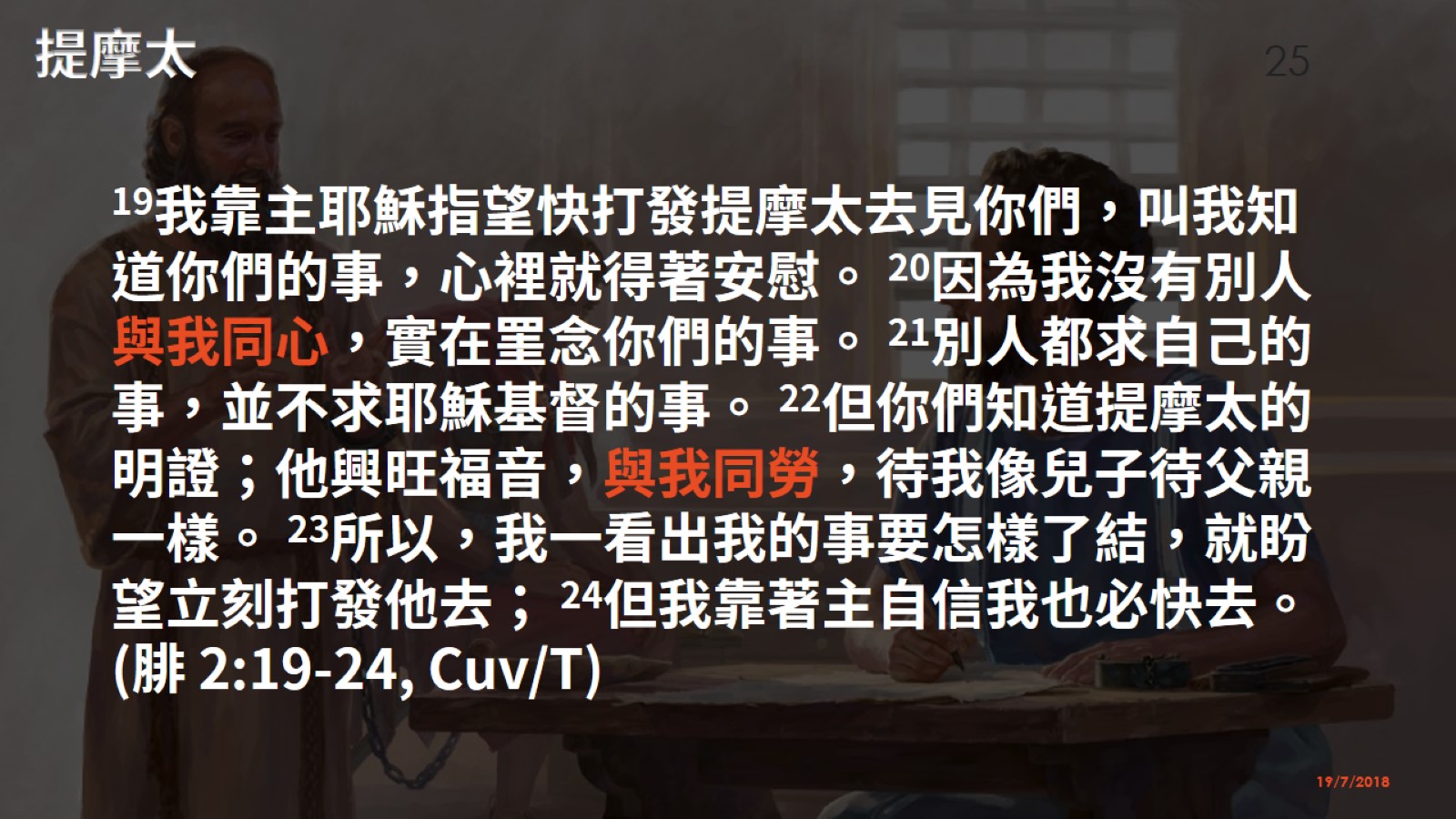 提摩太
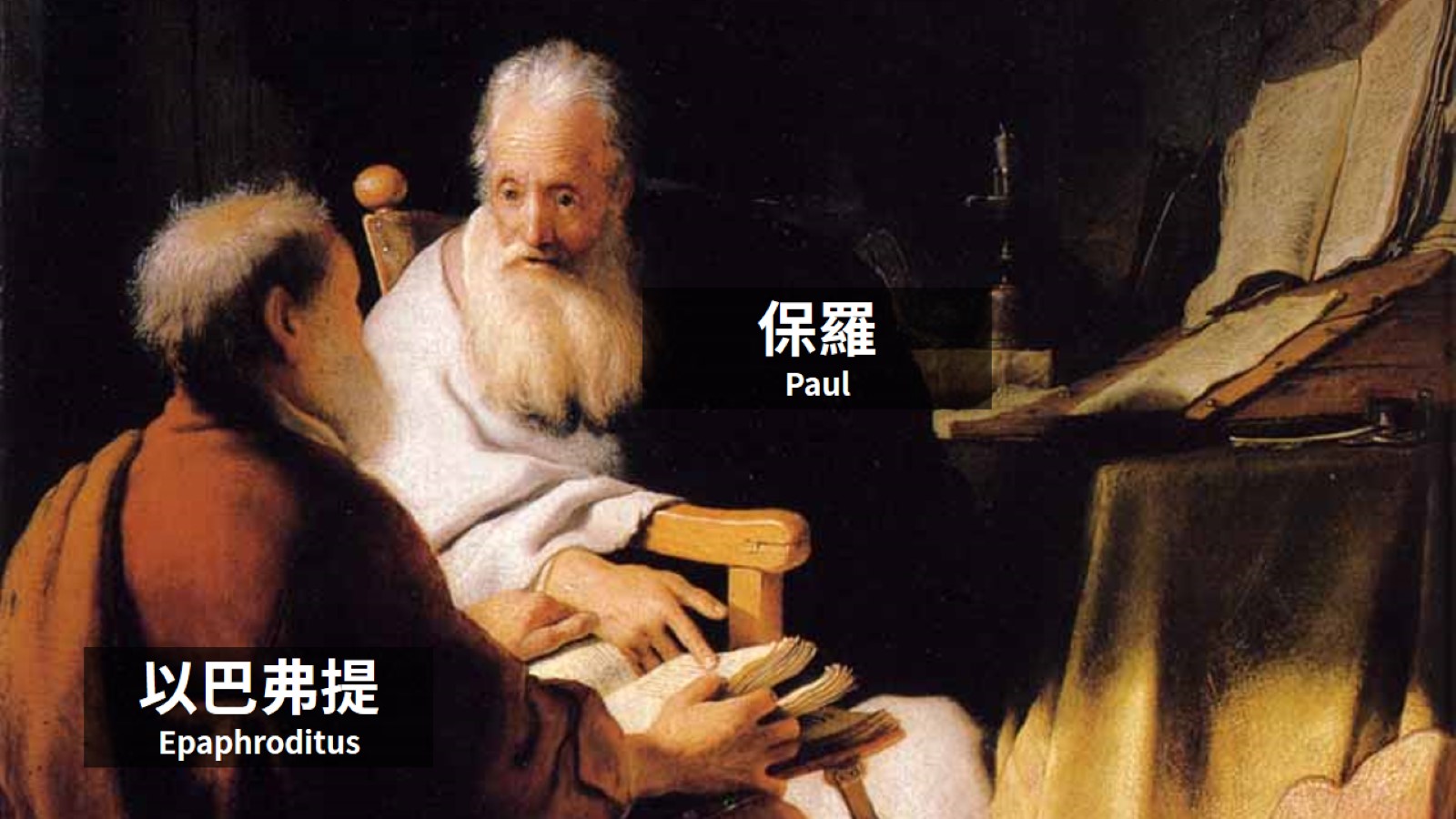 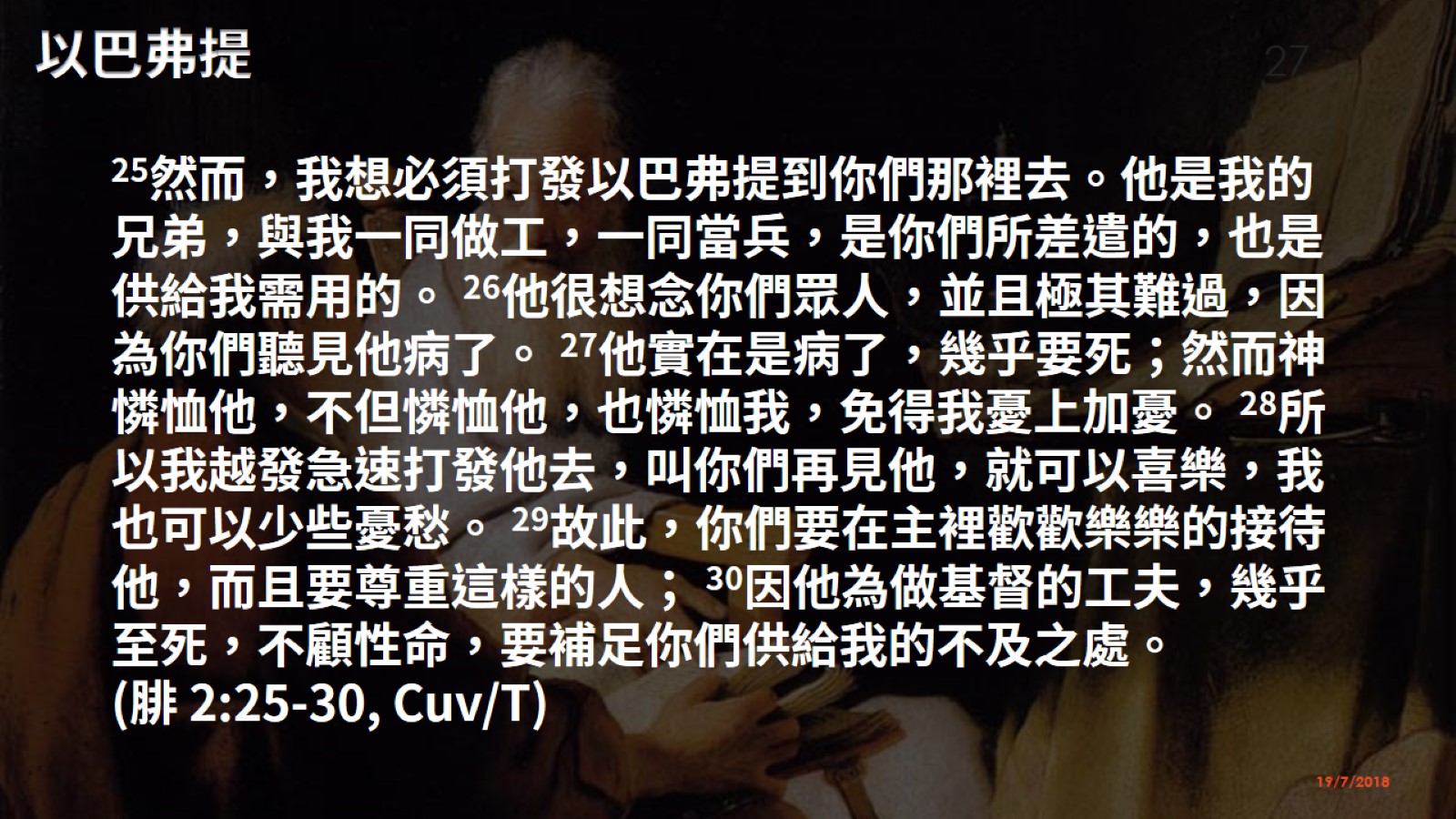 以巴弗提
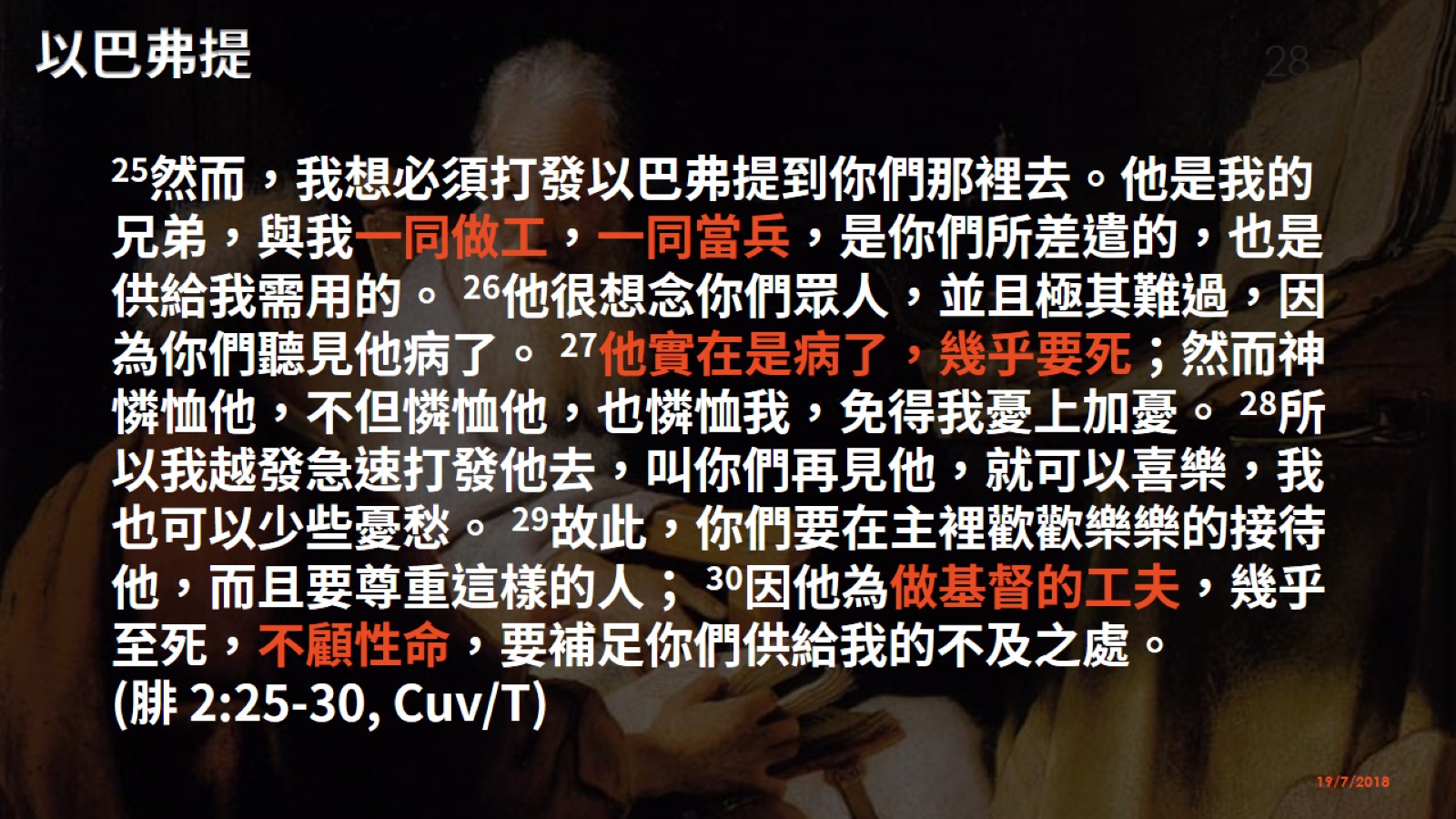 以巴弗提
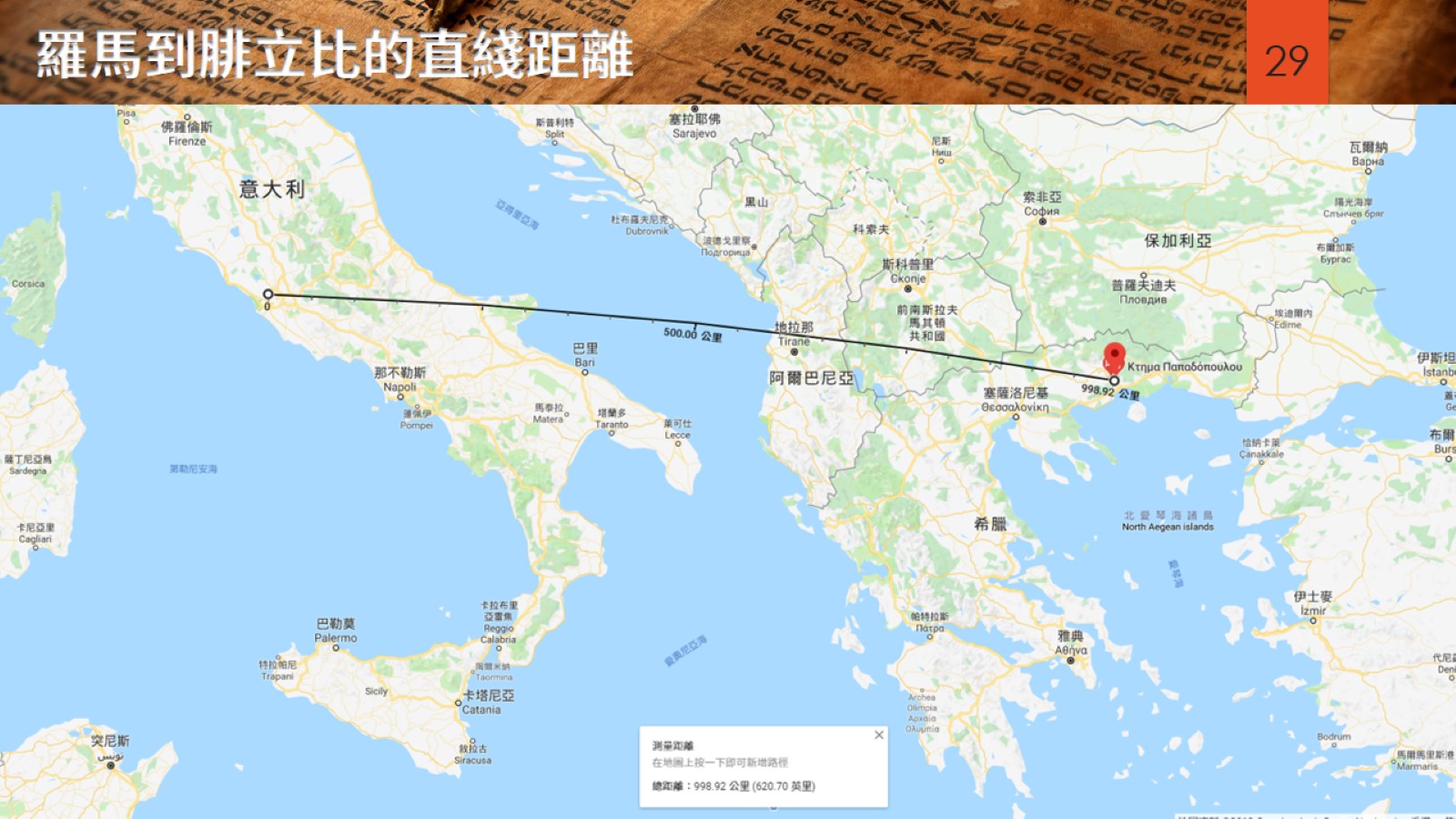 羅馬到腓立比的直綫距離
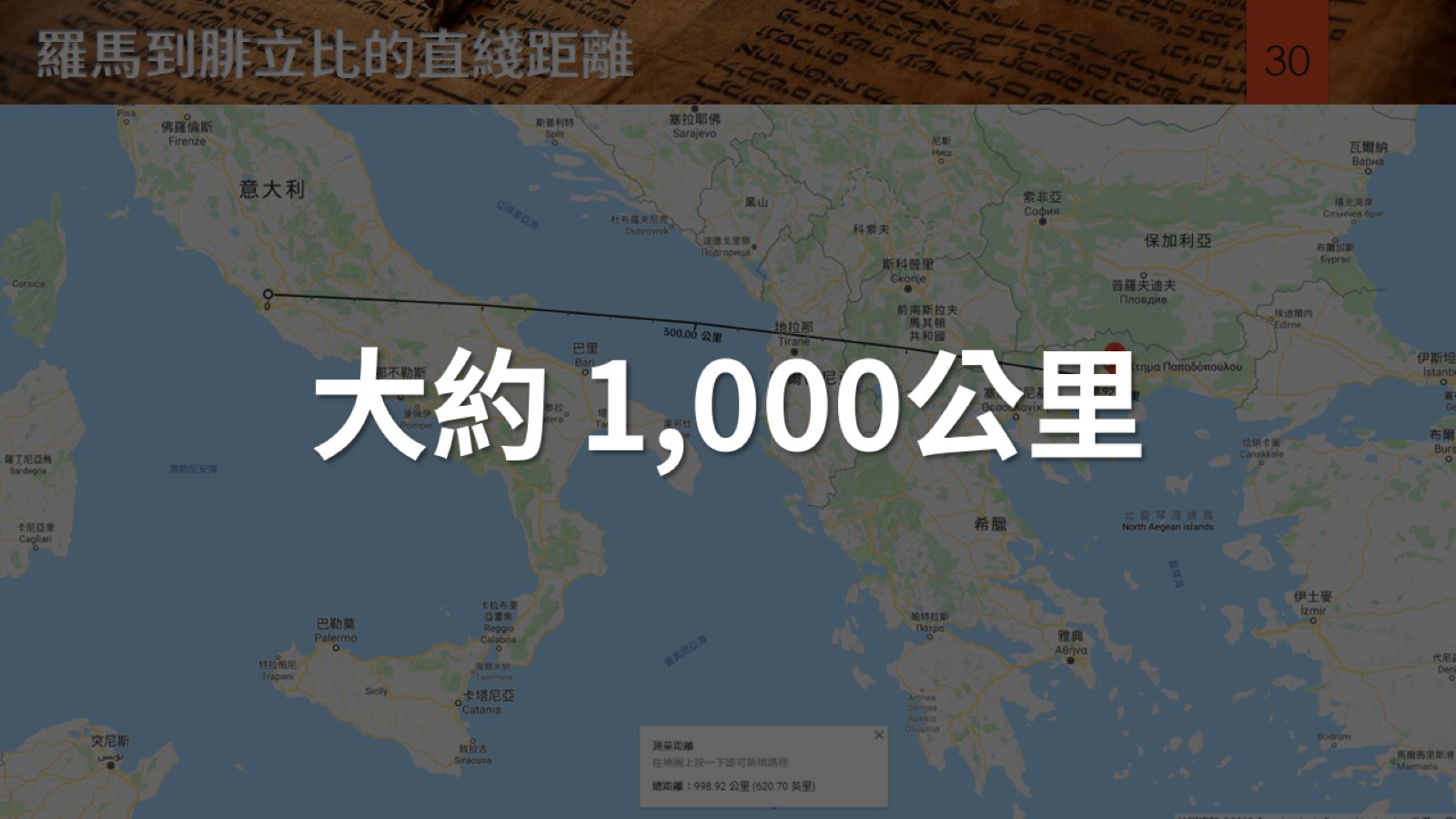 羅馬到腓立比的直綫距離
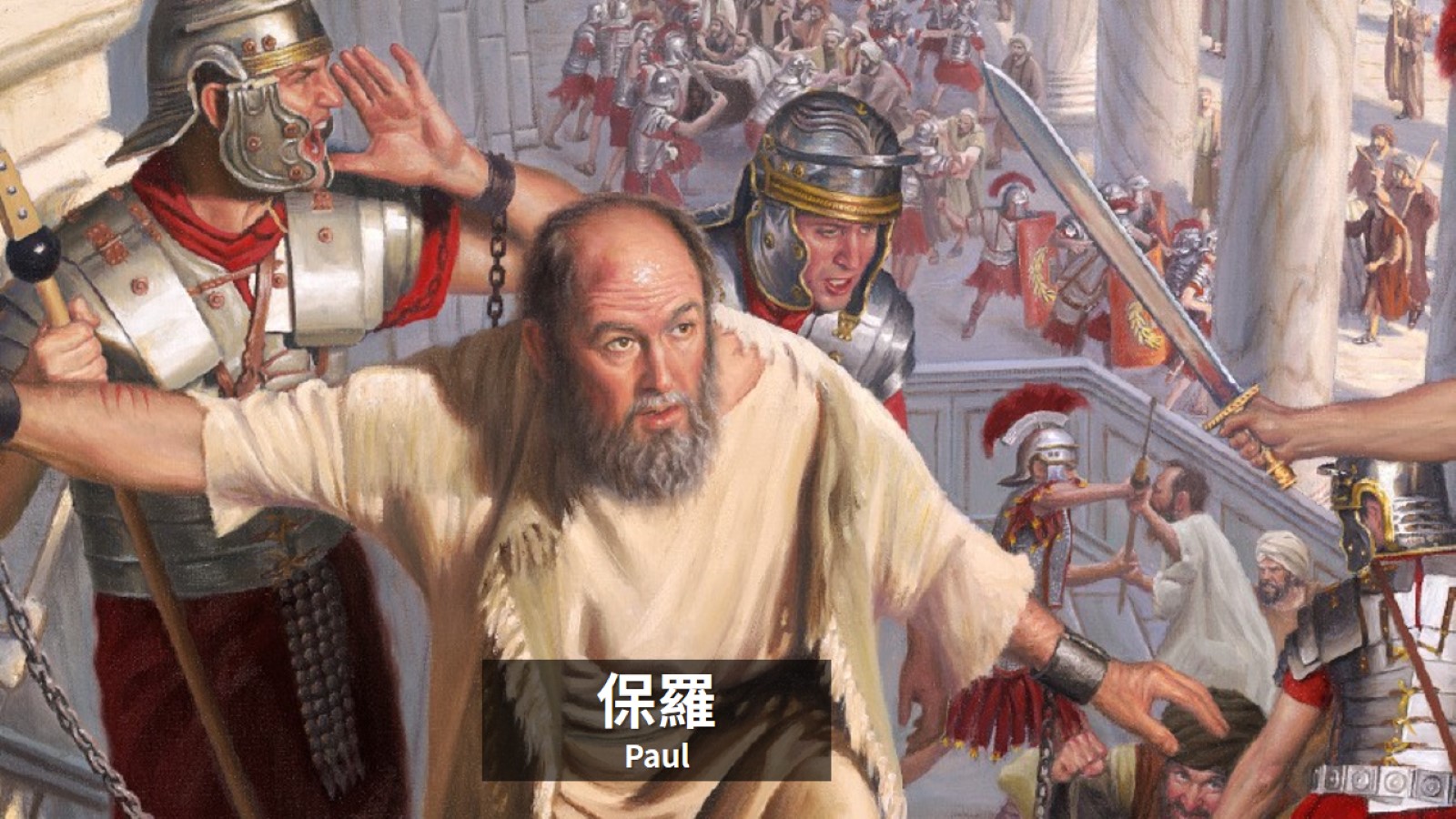 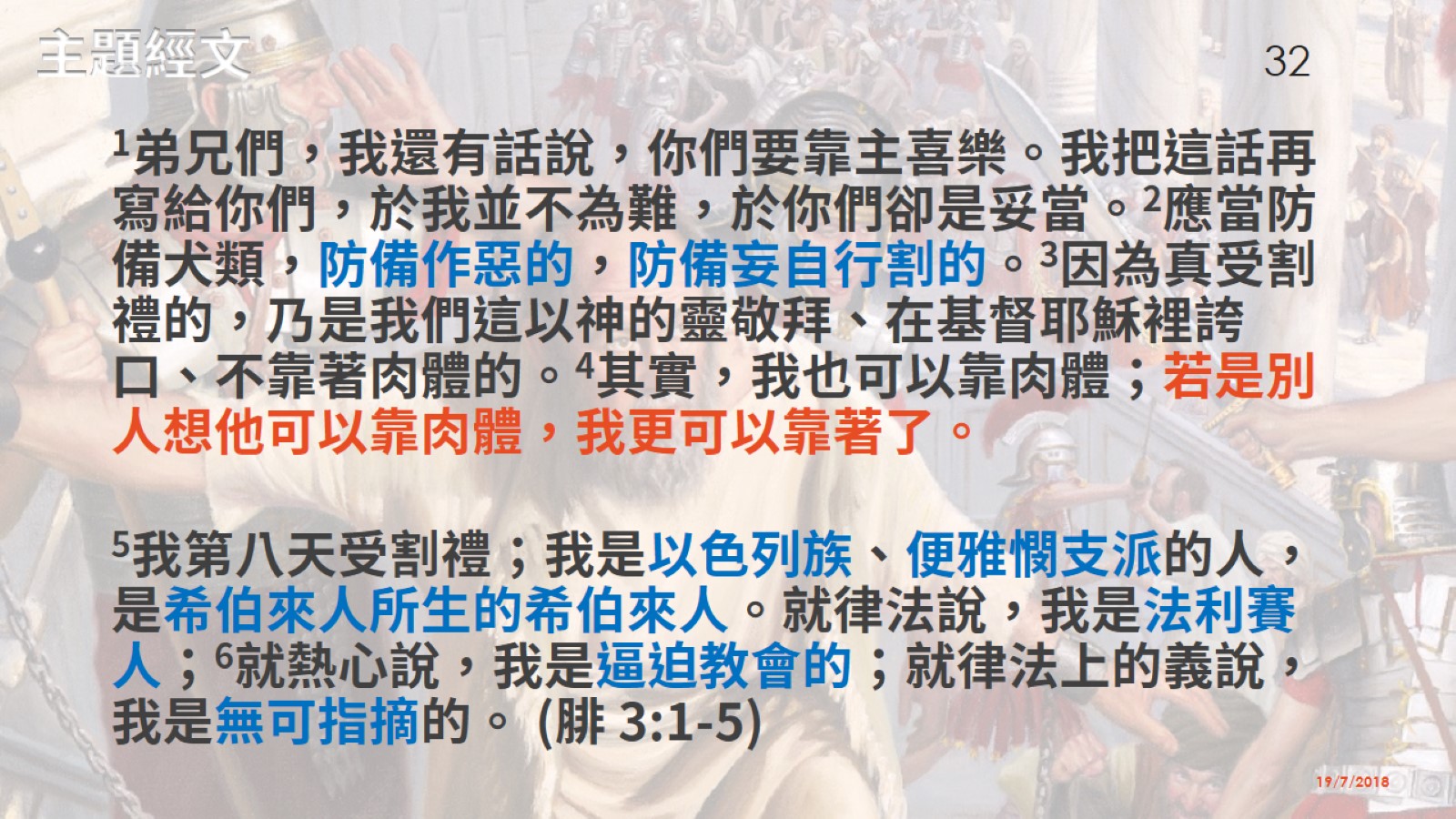 主題經文
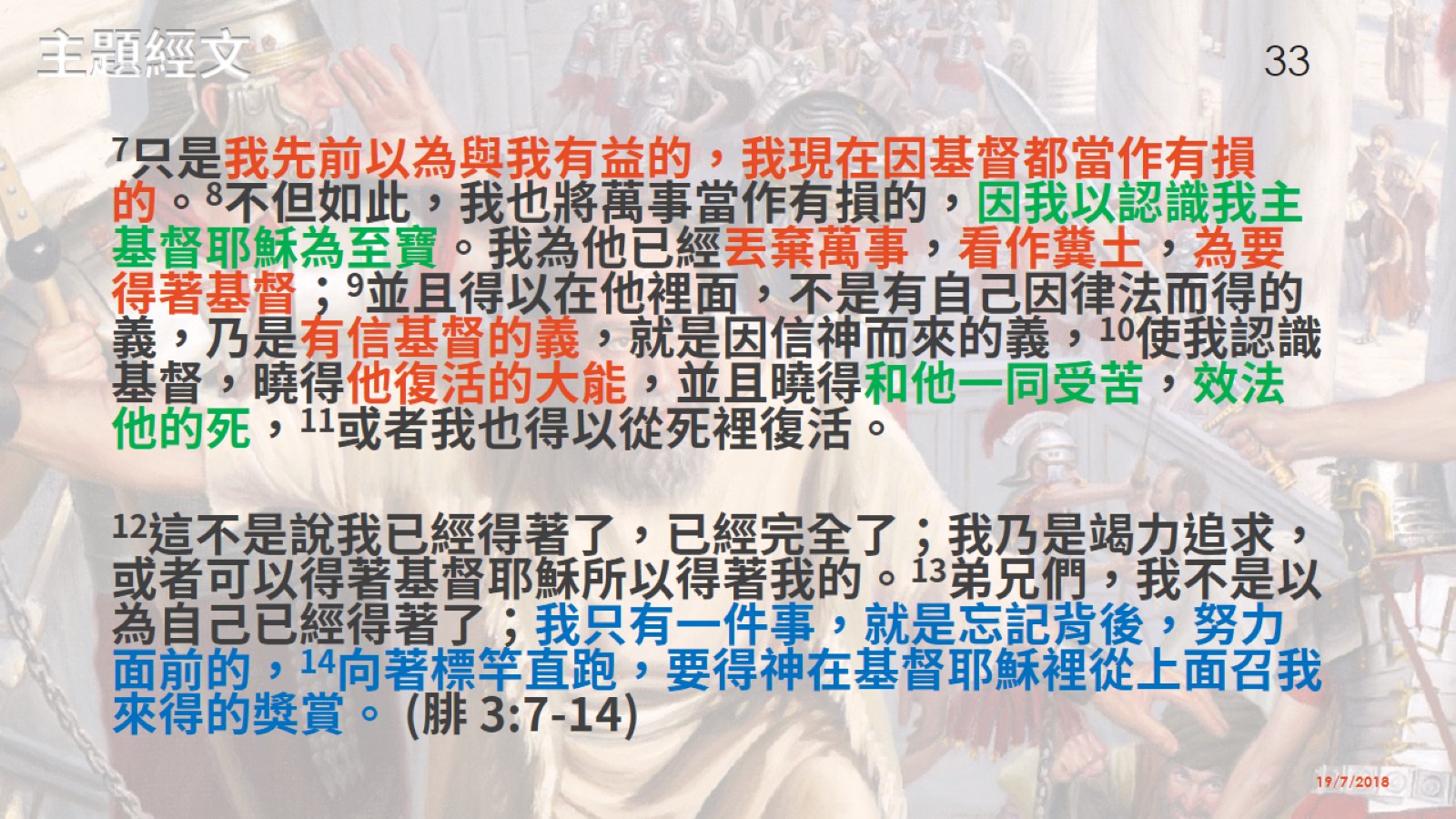 主題經文
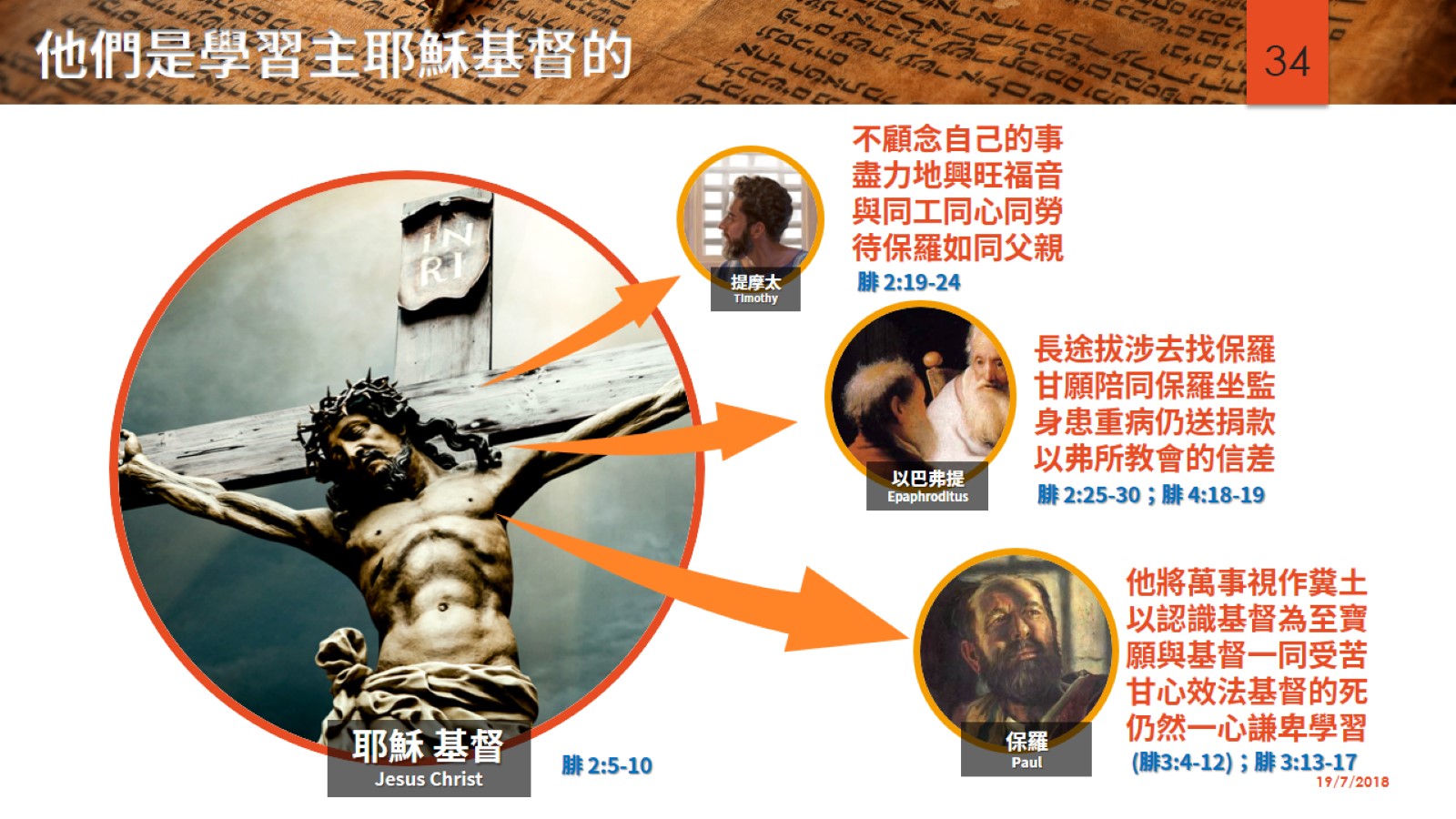 他們是學習主耶穌基督的
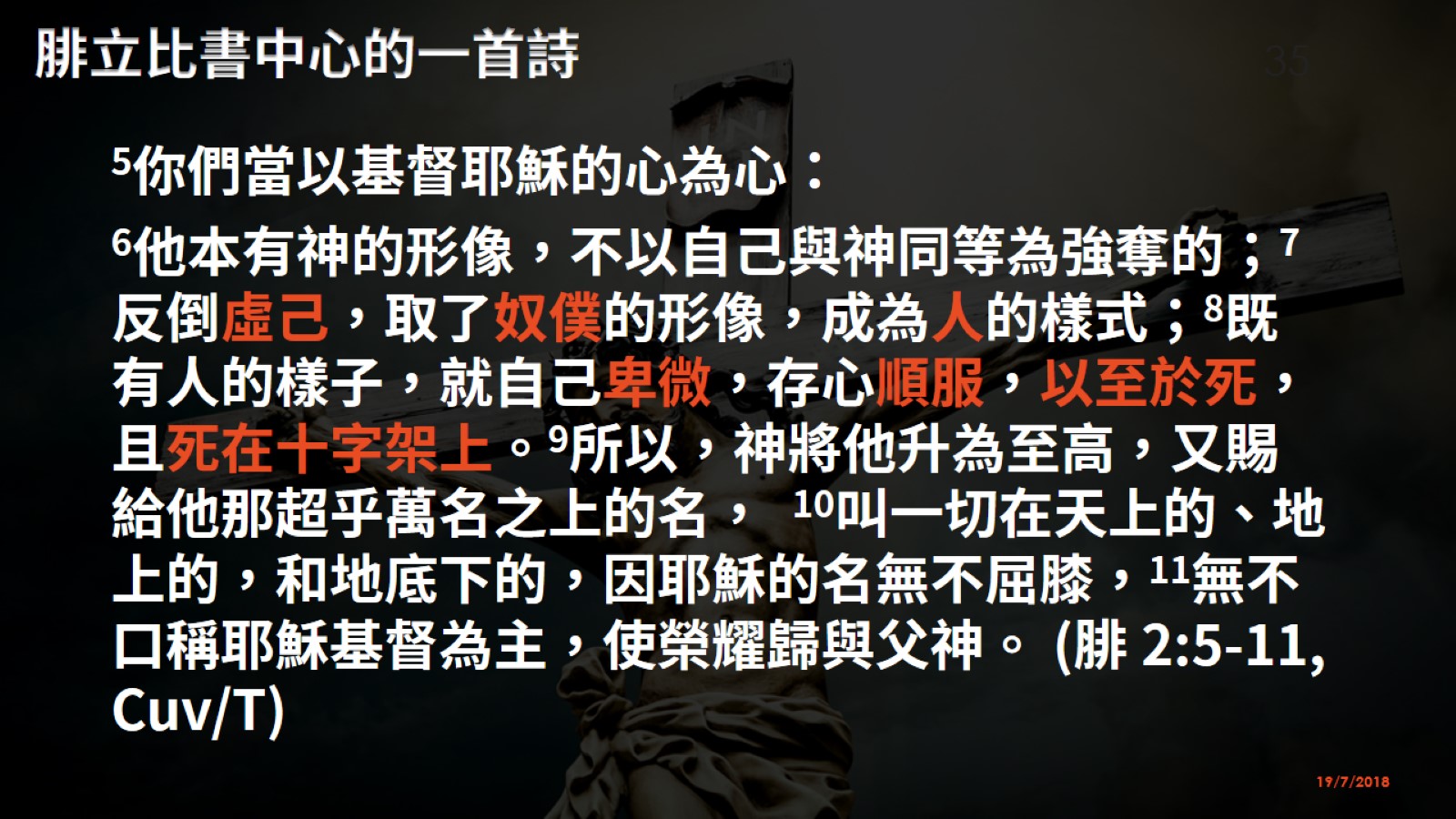 腓立比書中心的一首詩
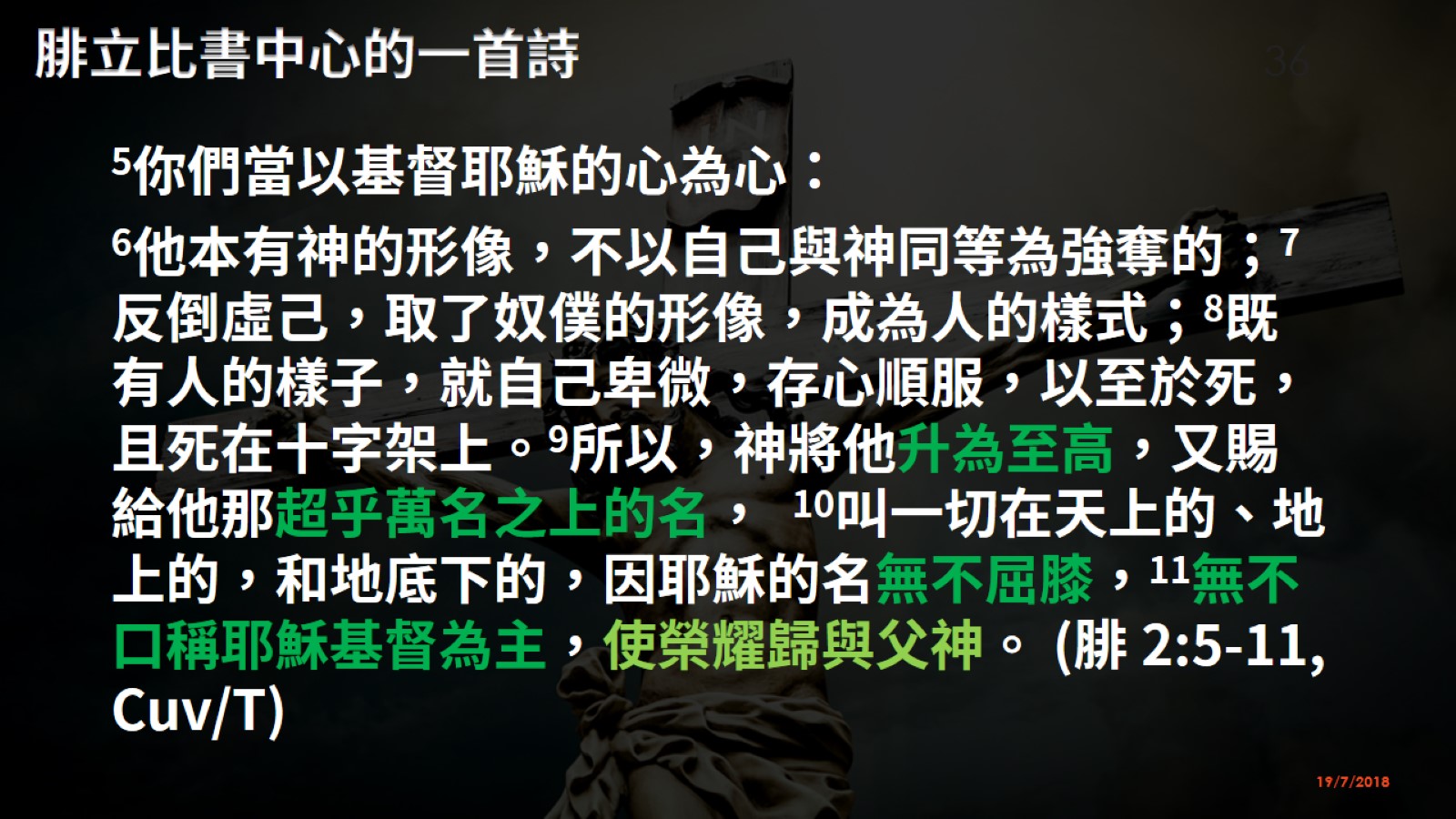 腓立比書中心的一首詩
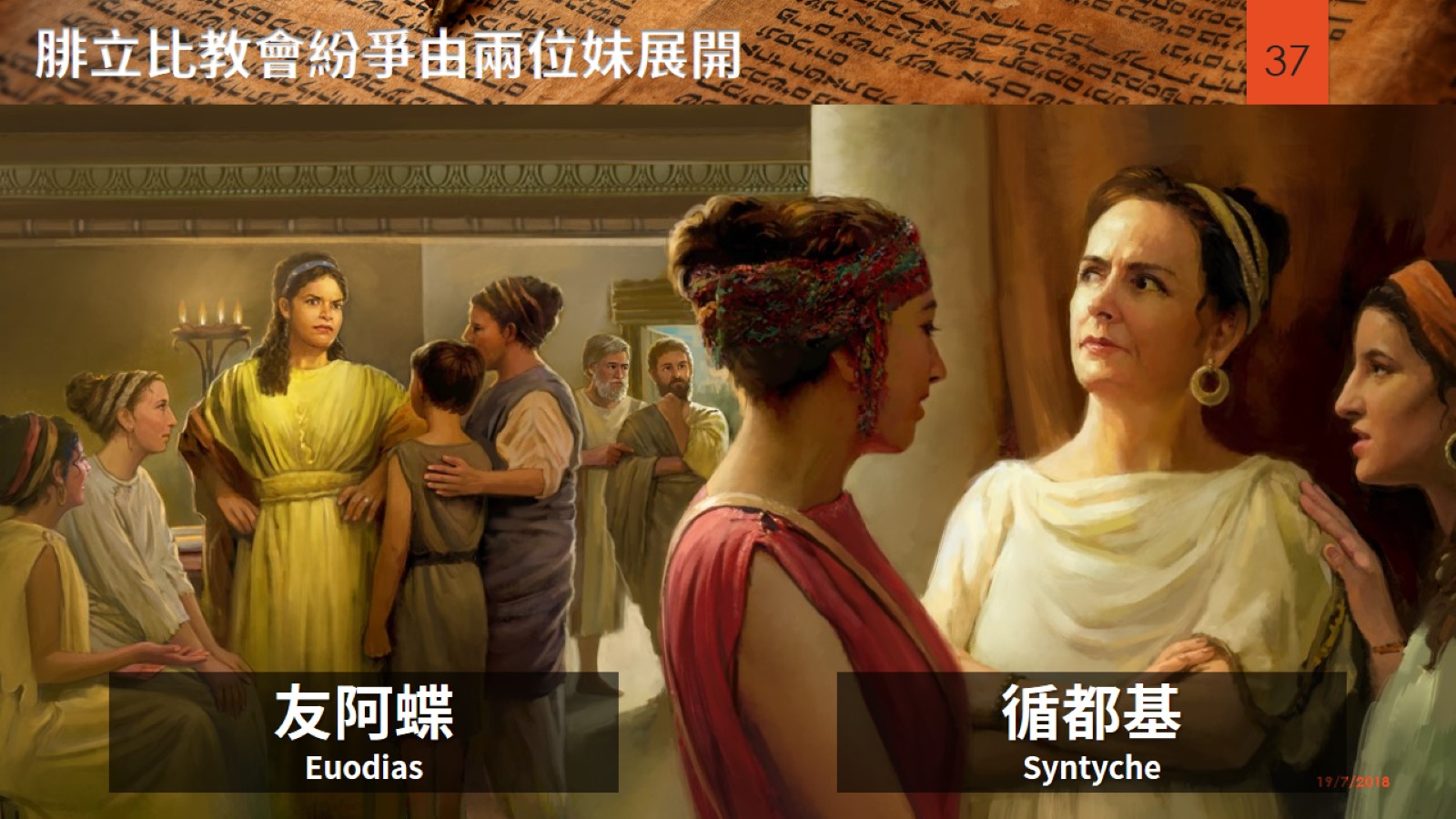 腓立比教會紛爭由兩位妹展開
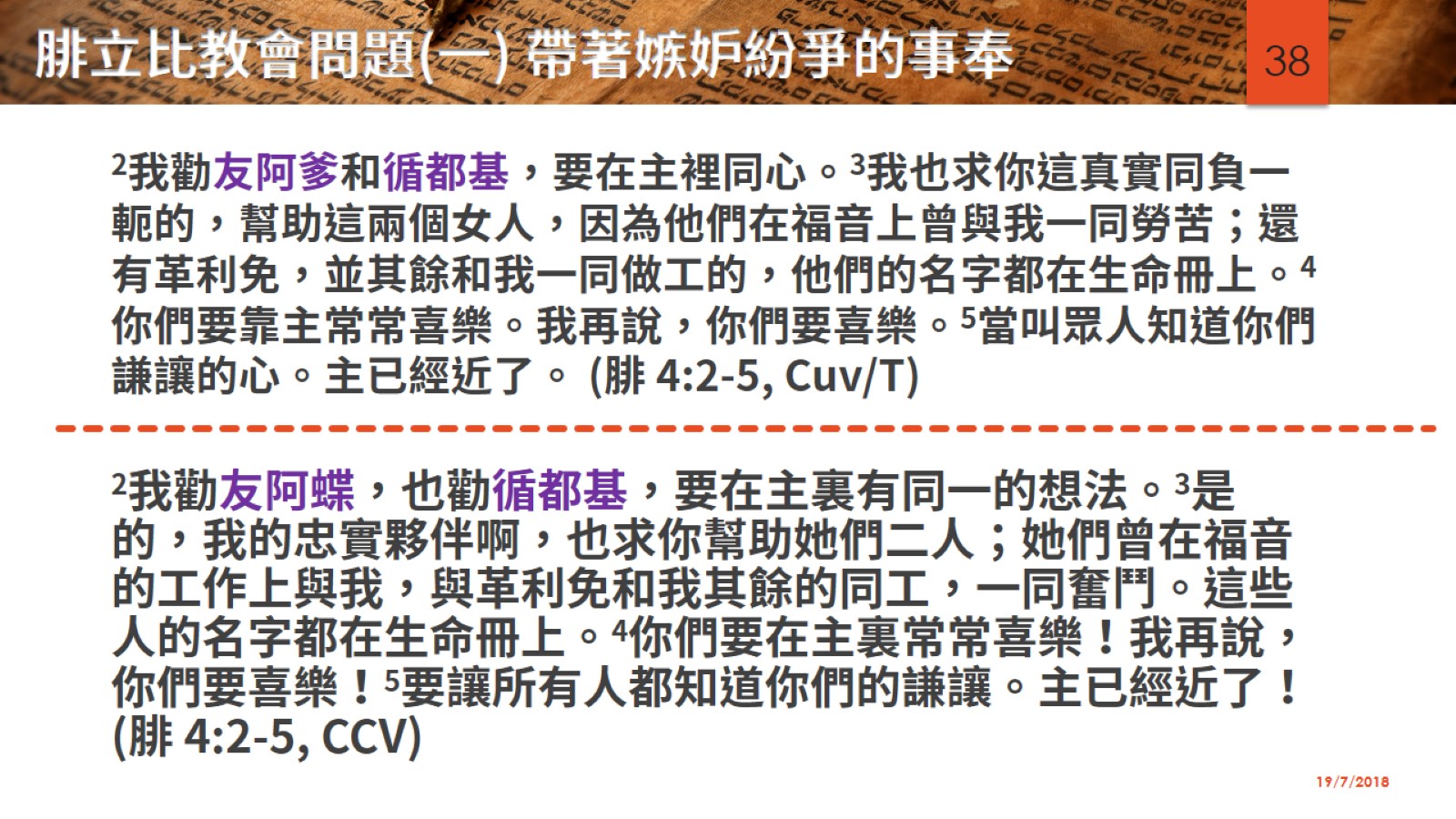 腓立比教會問題(一) 帶著嫉妒紛爭的事奉
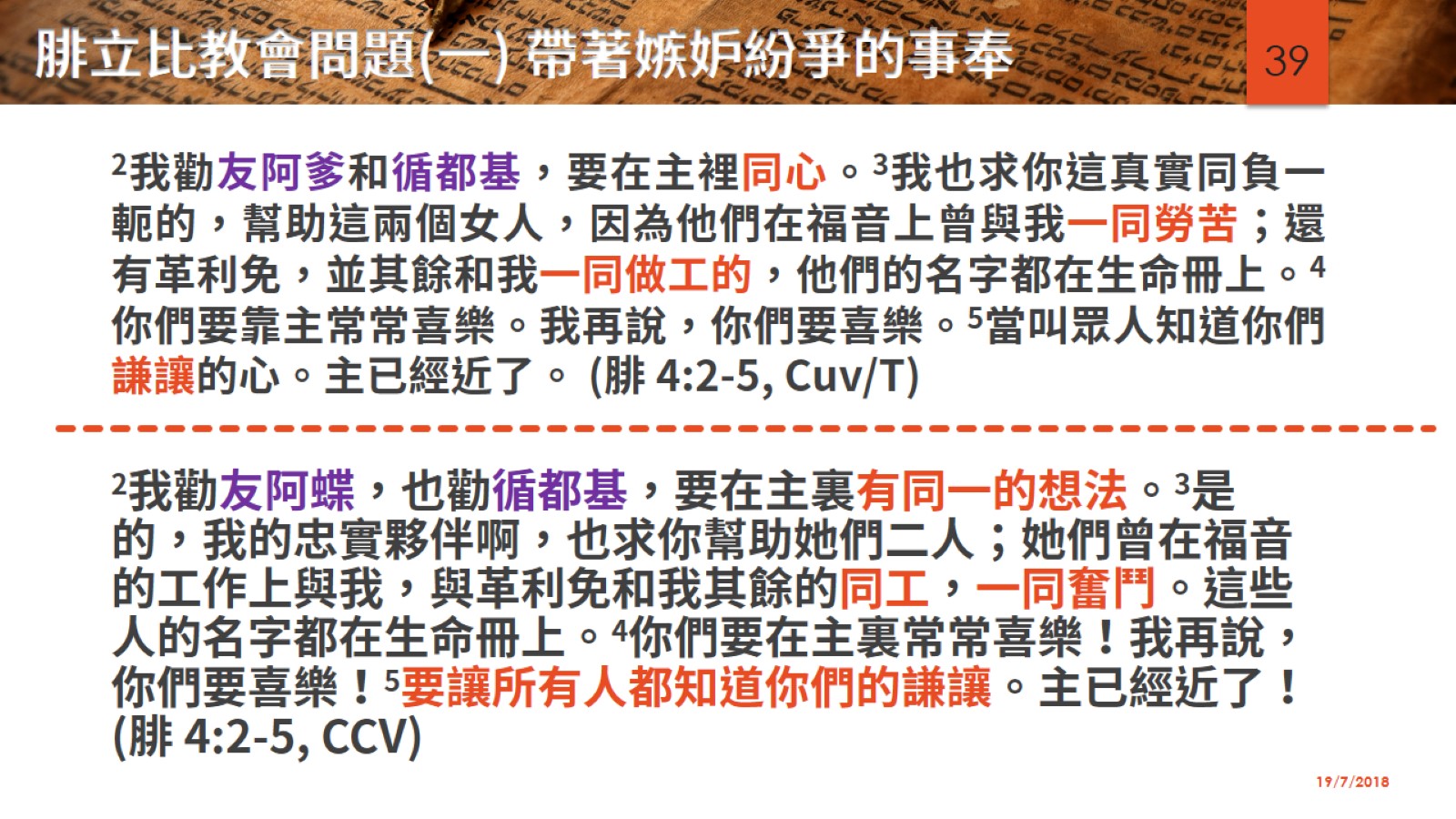 腓立比教會問題(一) 帶著嫉妒紛爭的事奉
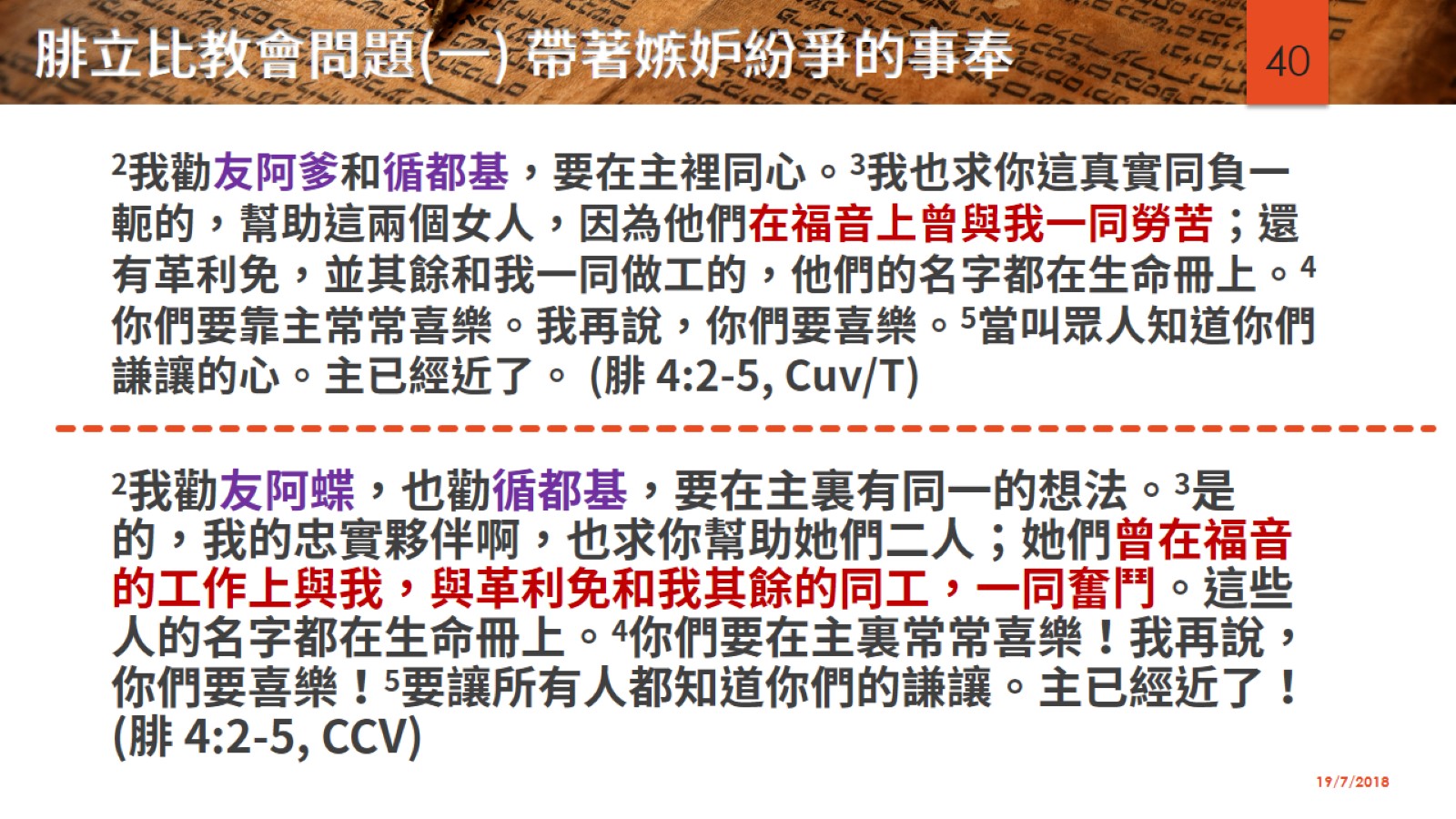 腓立比教會問題(一) 帶著嫉妒紛爭的事奉
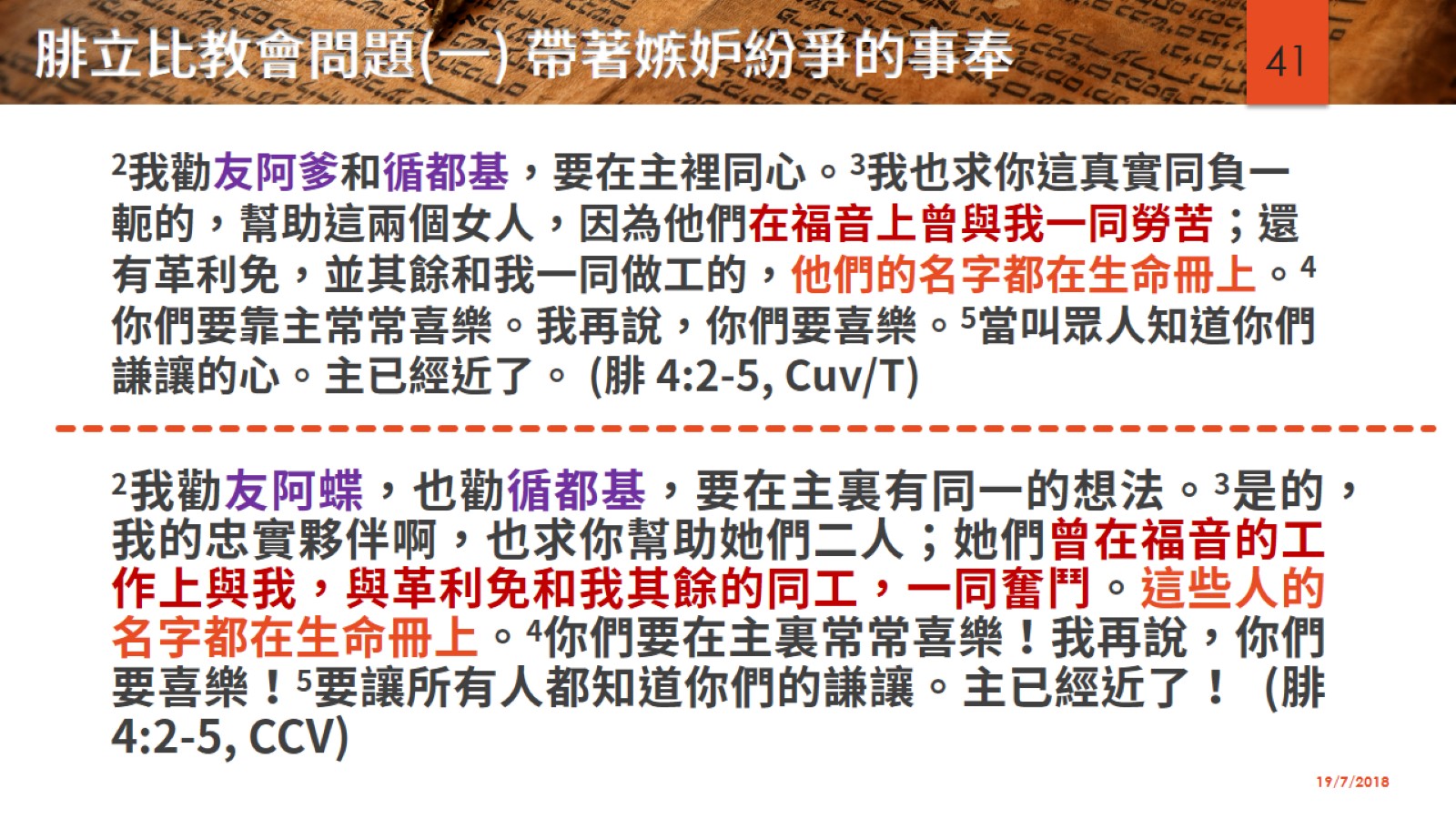 腓立比教會問題(一) 帶著嫉妒紛爭的事奉
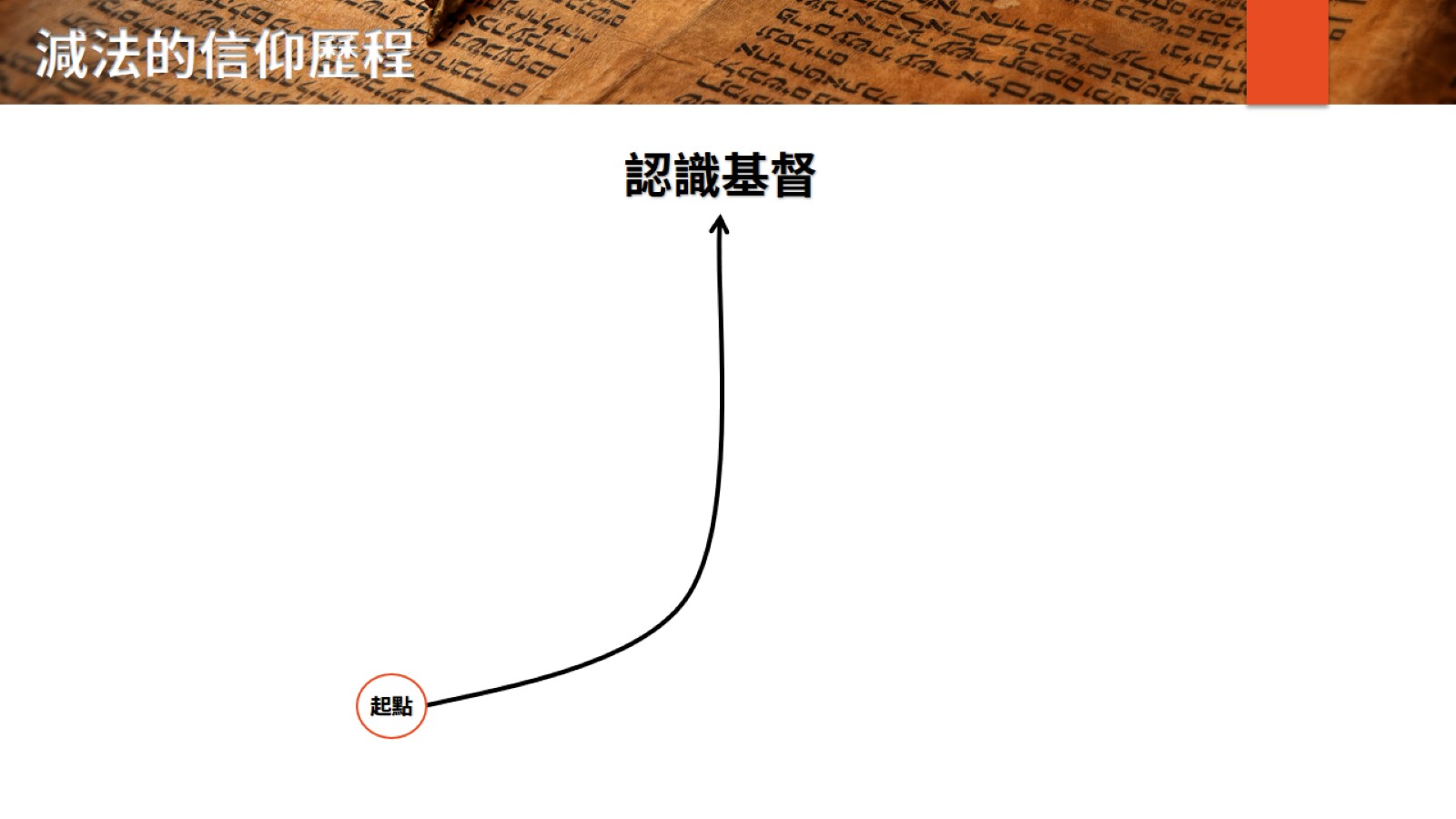 減法的信仰歷程
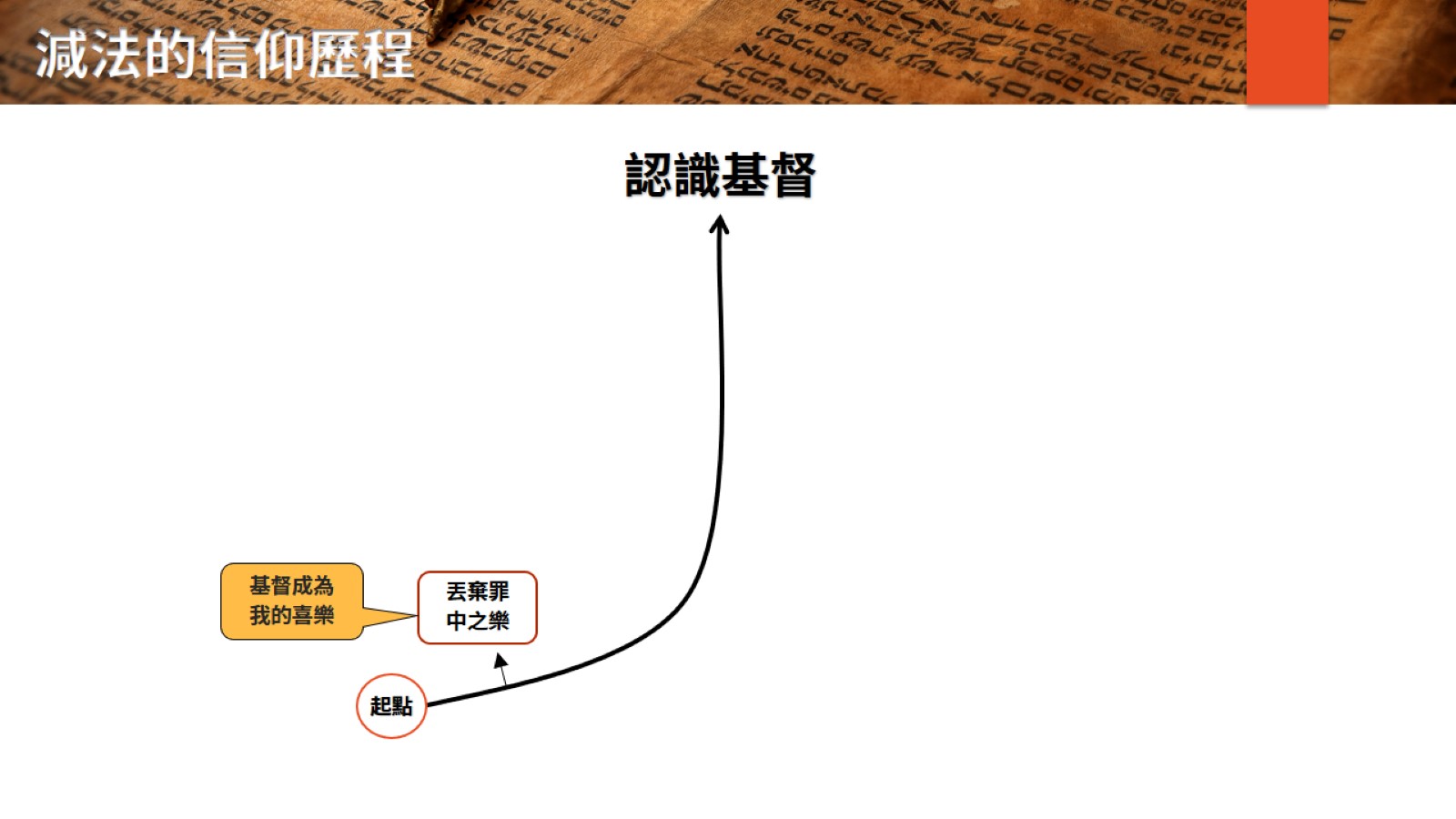 減法的信仰歷程
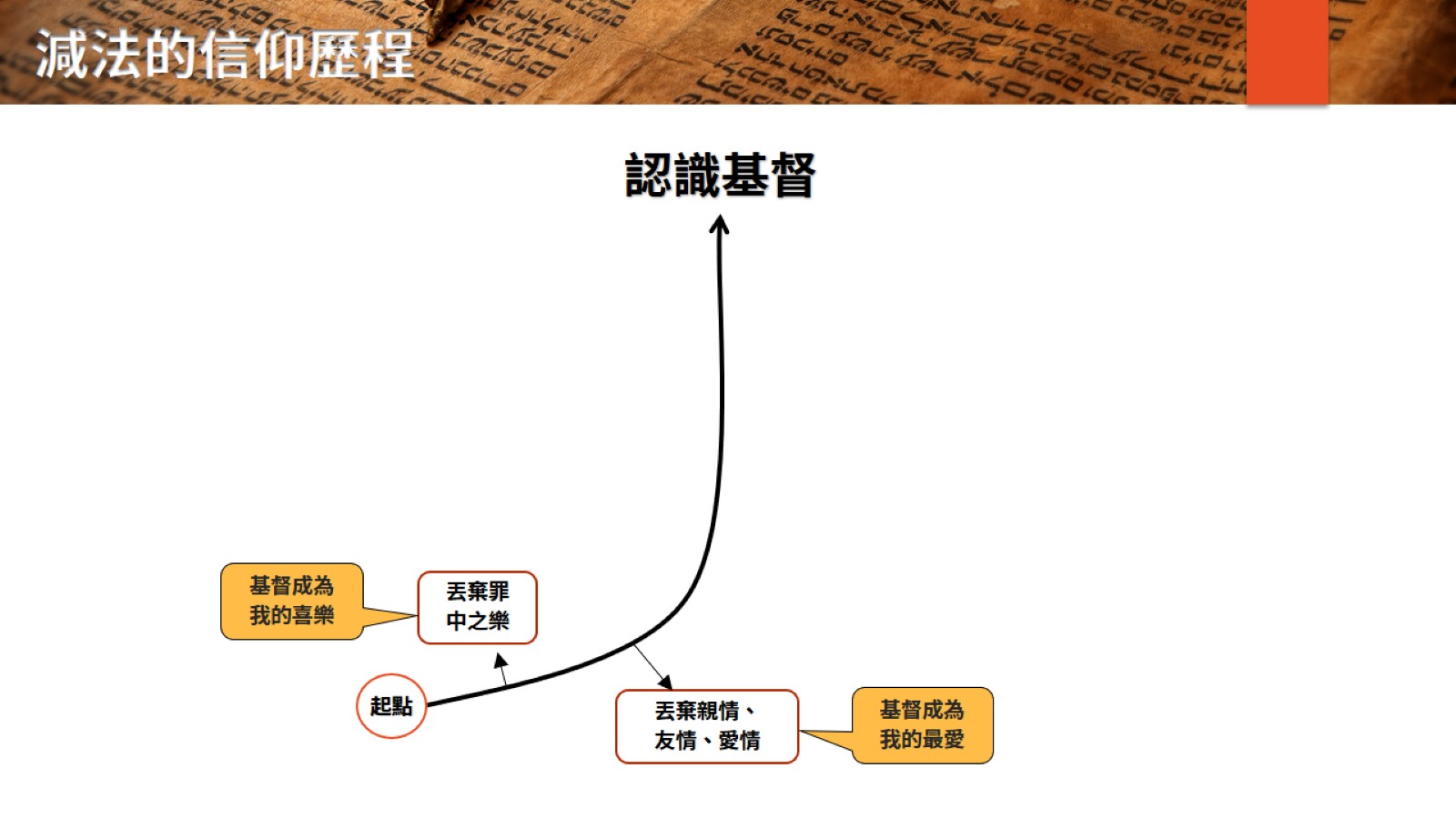 減法的信仰歷程
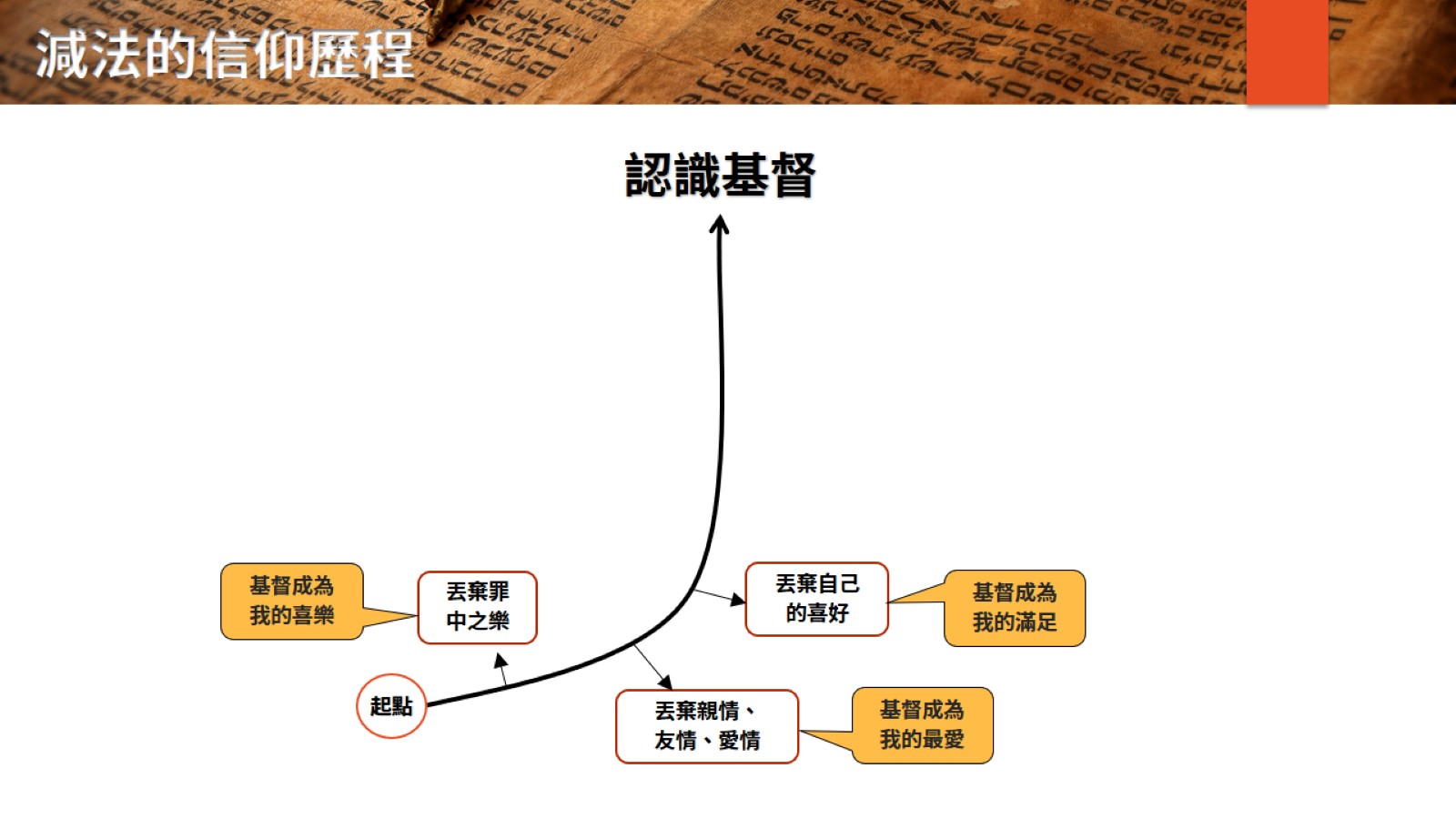 減法的信仰歷程
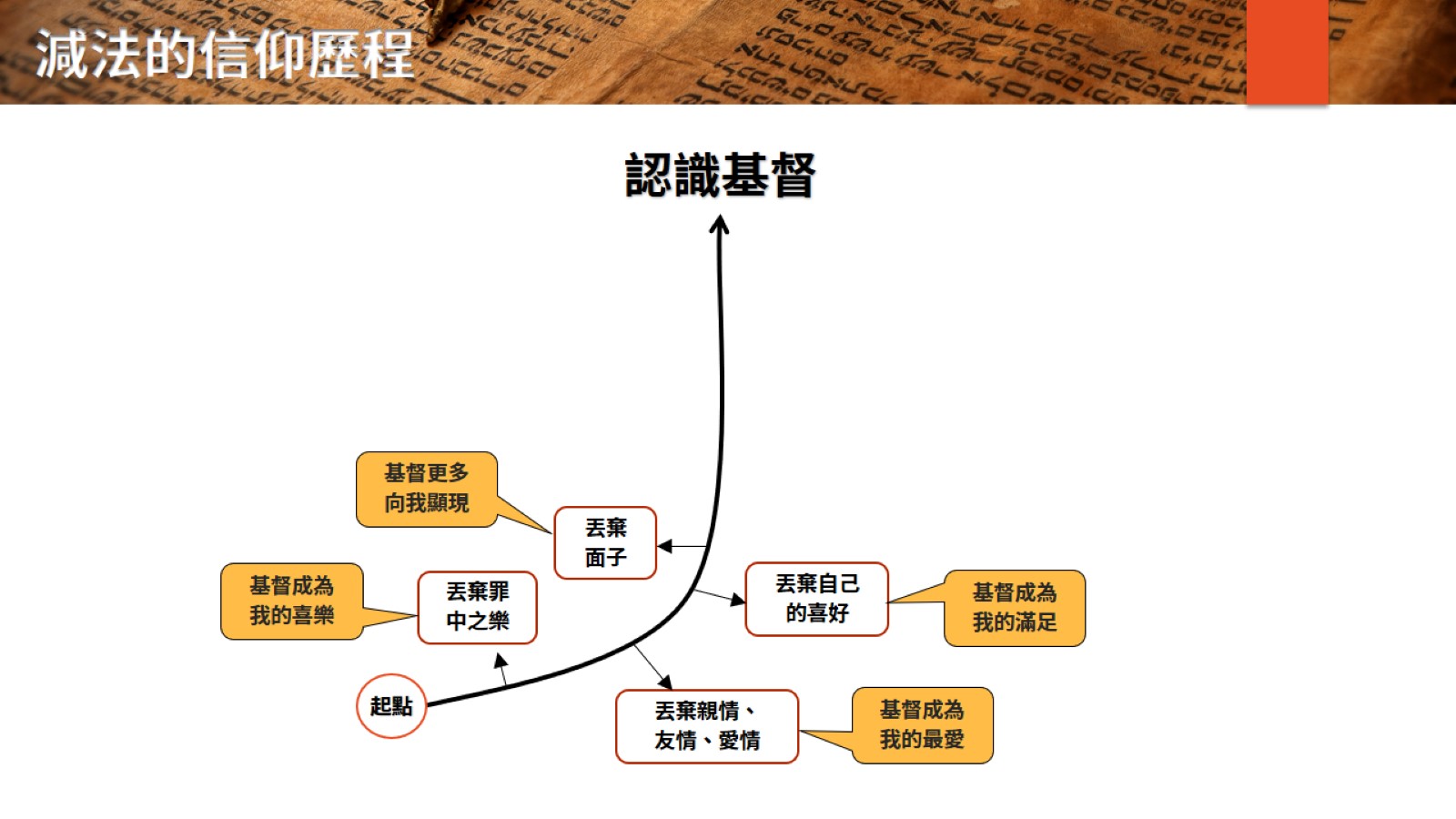 減法的信仰歷程
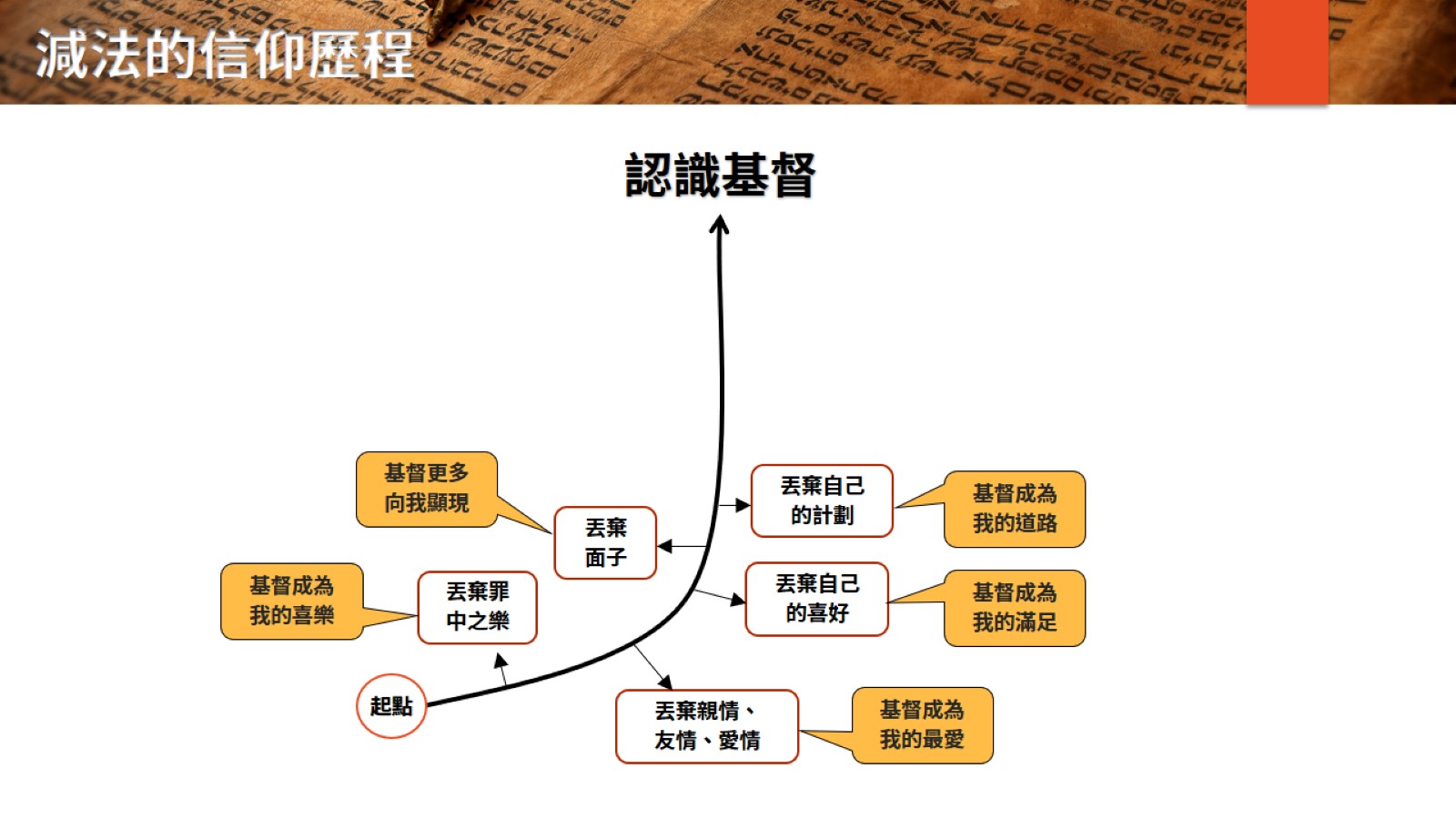 減法的信仰歷程
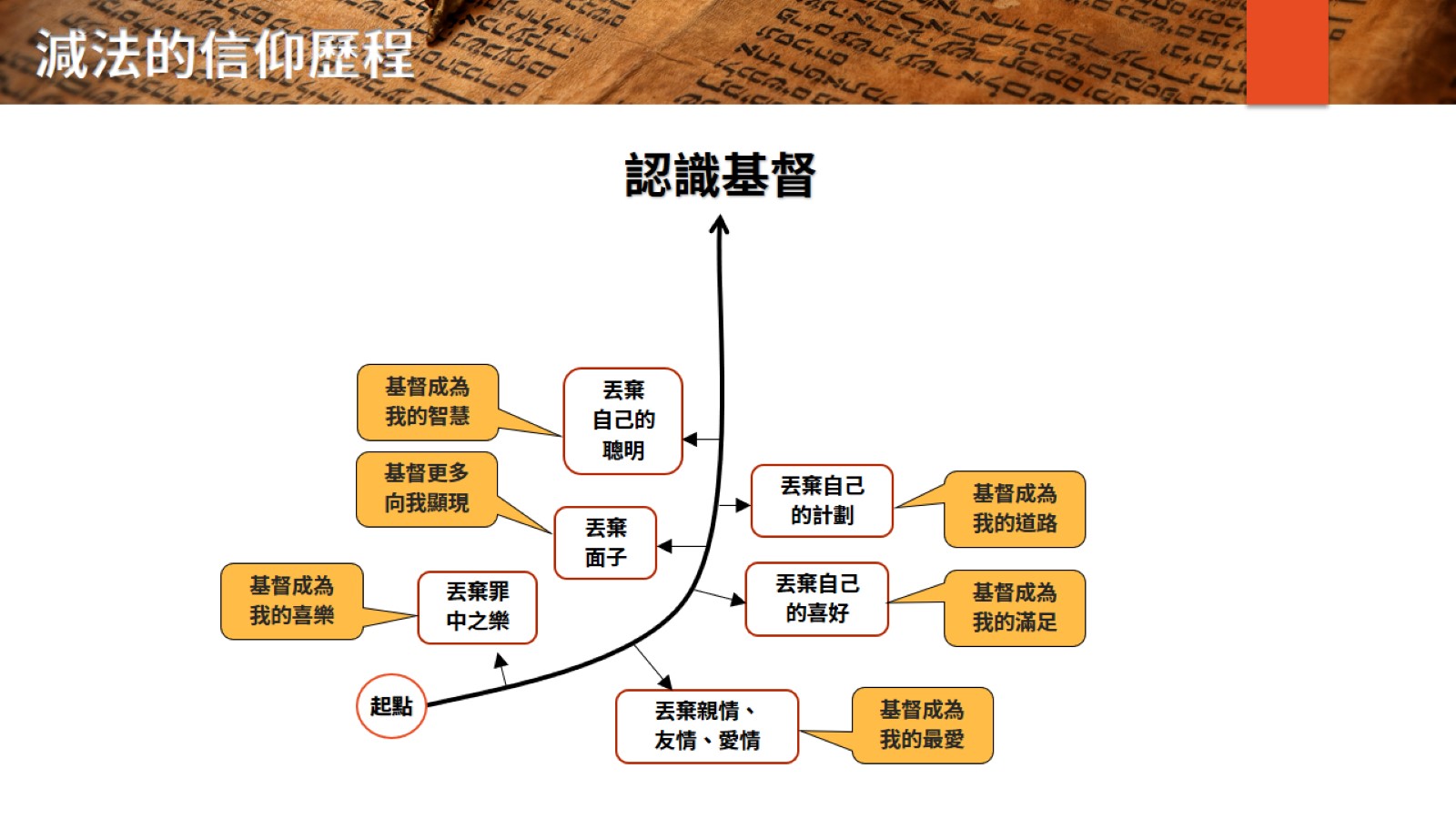 減法的信仰歷程
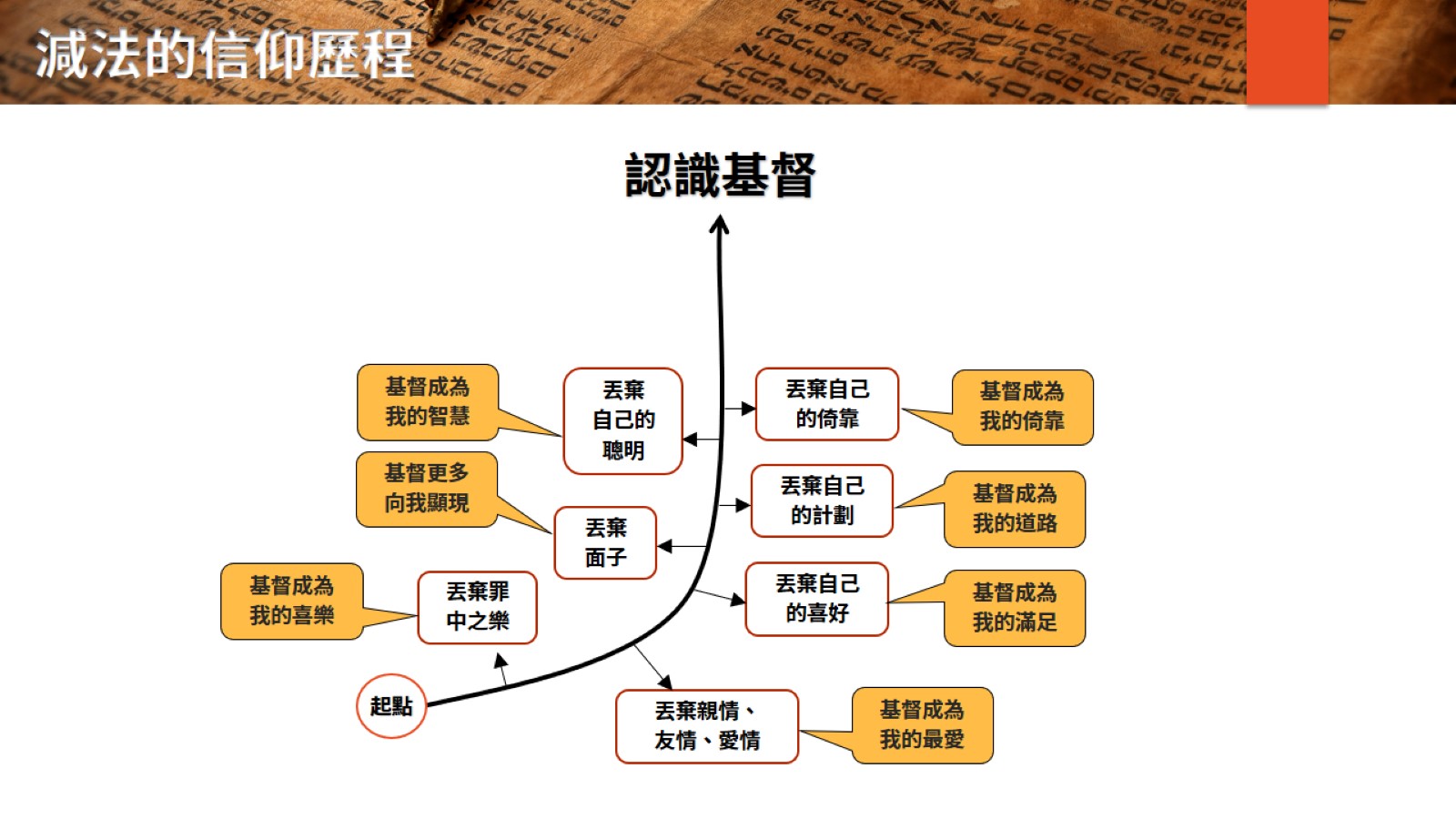 減法的信仰歷程
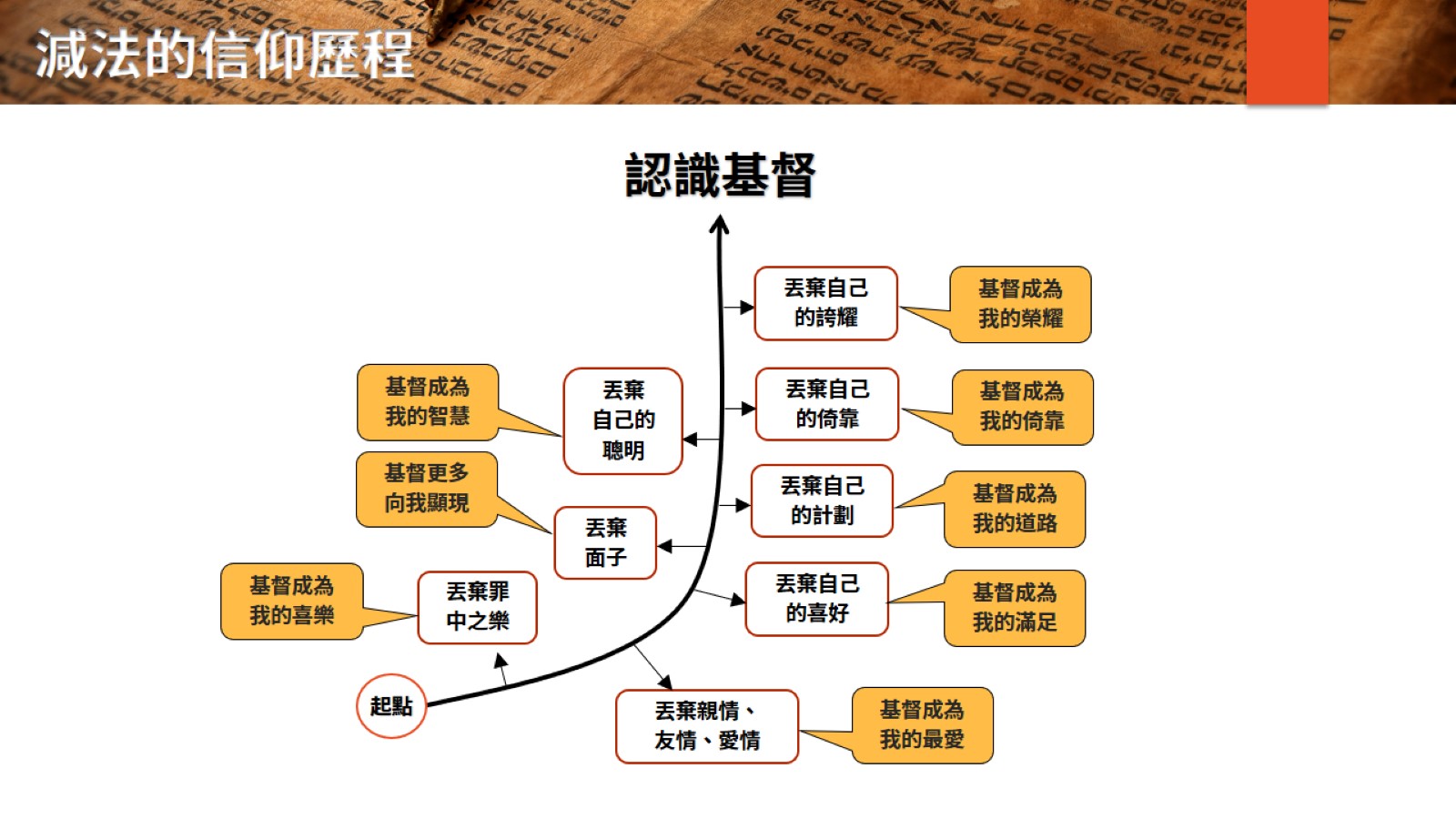 減法的信仰歷程
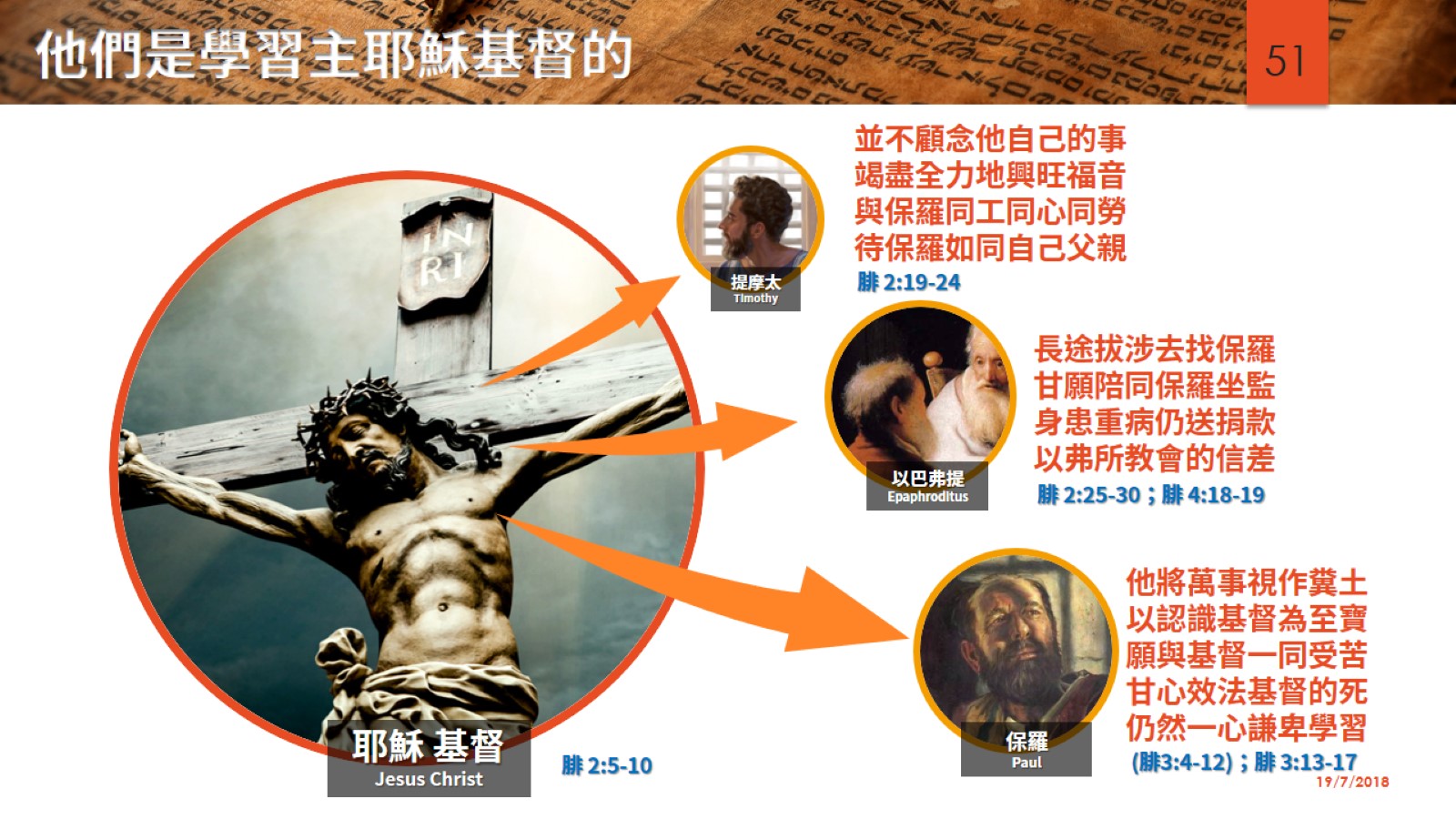 他們是學習主耶穌基督的
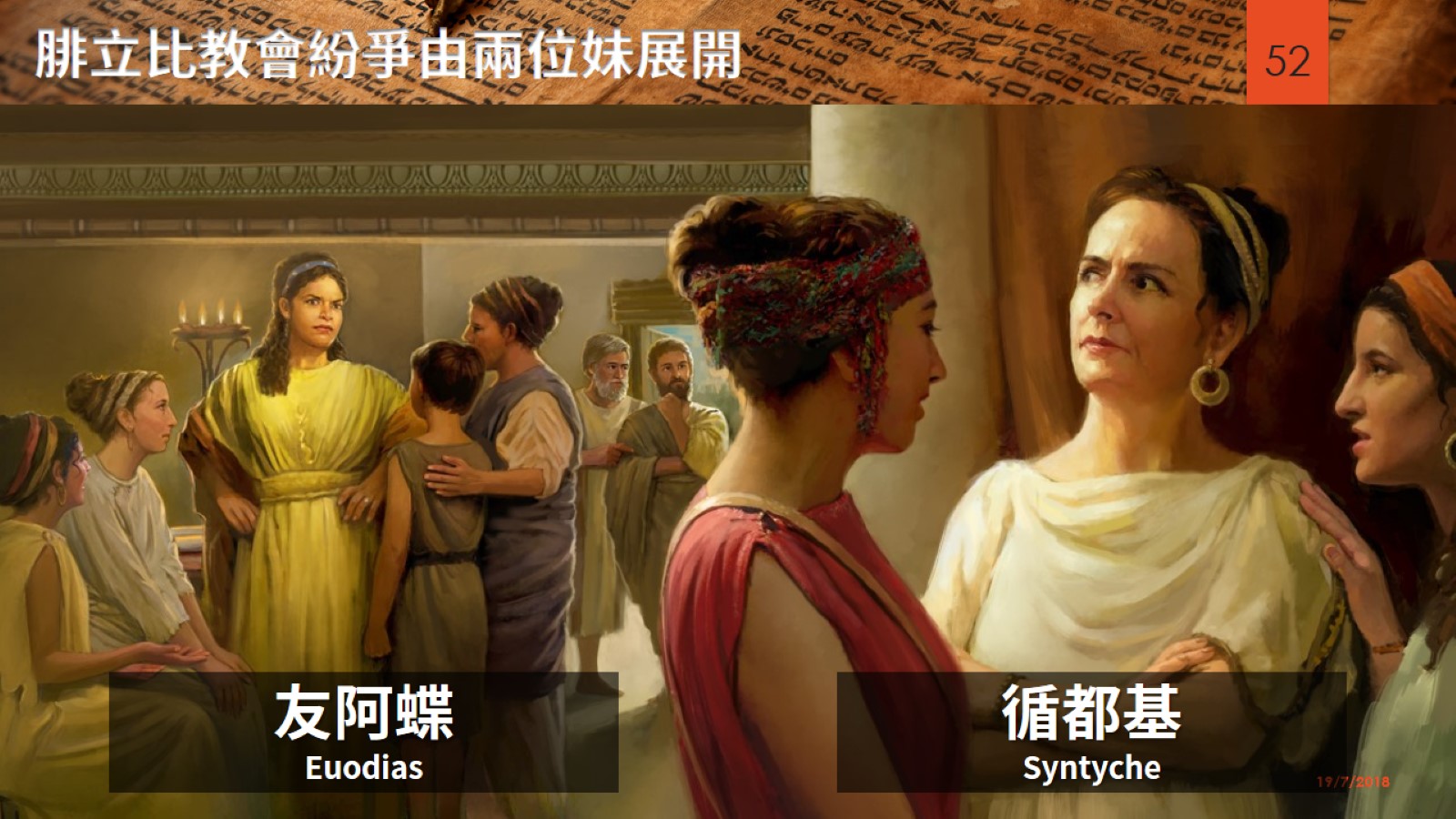 腓立比教會紛爭由兩位妹展開
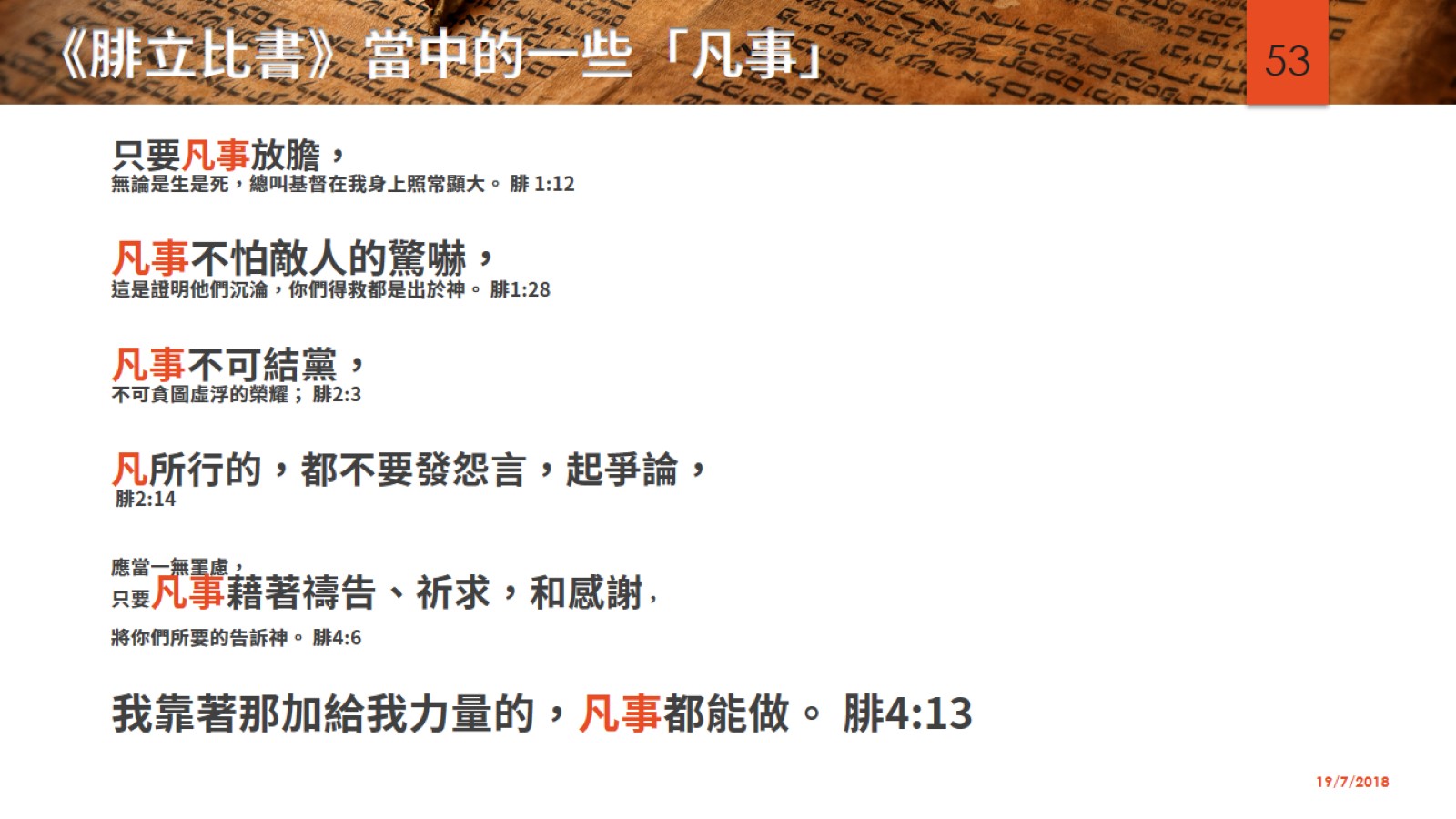 《腓立比書》當中的一些「凡事」